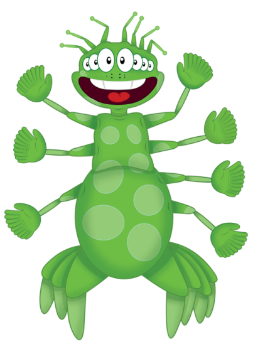 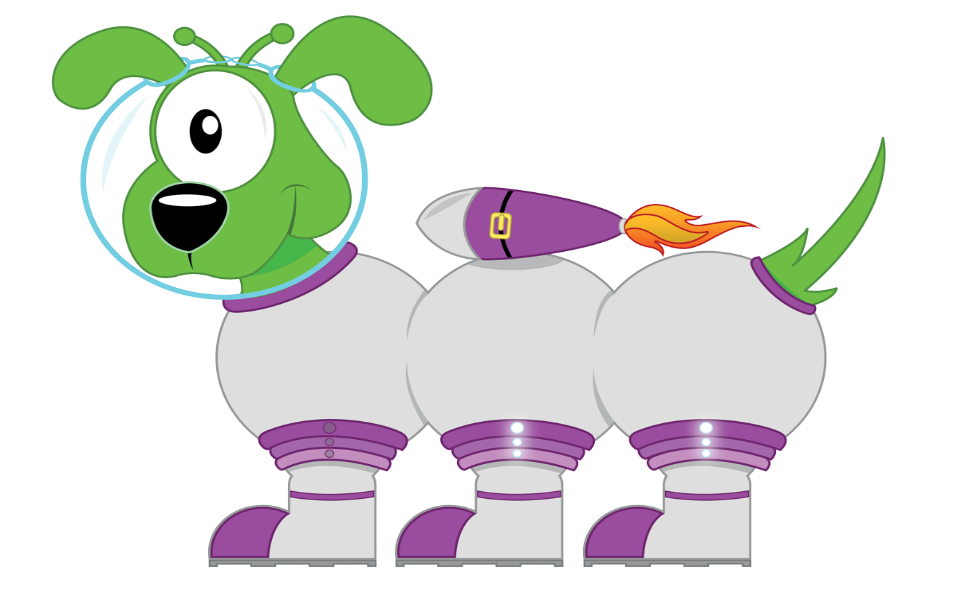 C
I
C
L
Year 2		Spring 1		Week 4 - 6
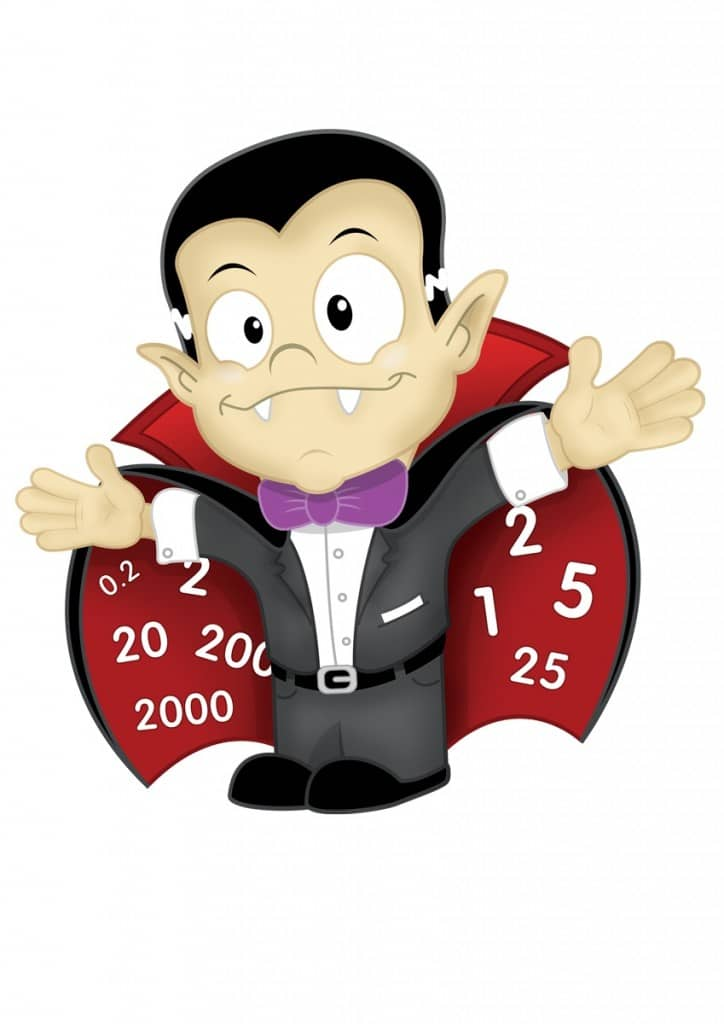 Monday
Squiggleworth - I can partition a 3 digit, 
then a 4 digit number.
C
Remember to:






Say the thousands digit.
Say the hundreds digit. 
Say and.
Say the 4d number.
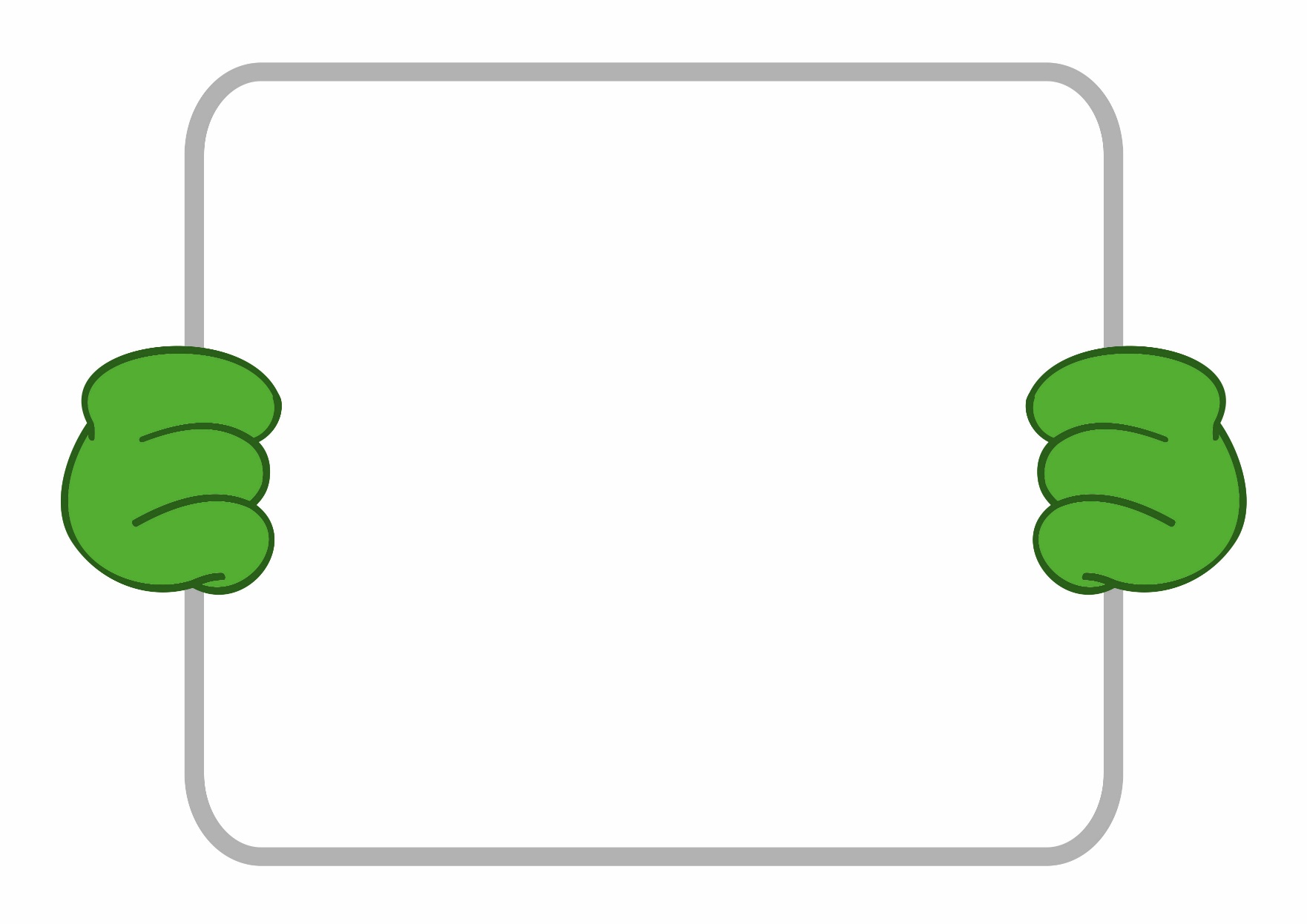 5724
Th  H  T  U
Monday
Learn Its
L
I can say multiples 1-5
1 five is…..
2 fives are…..
3 fives are…..
4 fives are…..
5 fives are…..
Step 7






1 X 5 = 5
2 X 5 = 10
3 X 5 = 15
4 X 5 = 20
5 X 5 = 25
Monday
Adding with PIM – I can add 100s
I
If I know that 4 cats & 3 cats is 7 cats
Remember to:






Use your addition Learn Its
Swap ‘the thing’ to a hundred
+
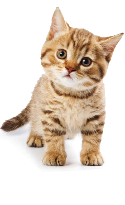 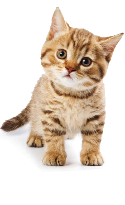 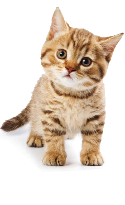 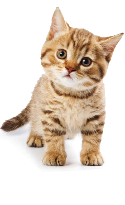 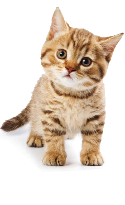 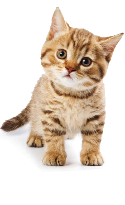 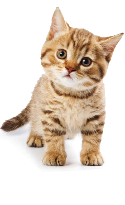 Then I know that 3 tens & 4 tens is 7 tens
+
10
10
10
10
10
10
10
Then I know that 3 hundred & 4 hundred is 7 hundred
+
100
100
100
100
100
100
100
Monday
Addition – I add 10 to any 2 digit number
C
Remember to:






Draw the diennes / Base 10 as tens and ones.
OR use your column method.
4  3
+ 1  0
________
________
________
Tuesday
Count Fourways - I can count in 50s, 500s, 5000s, ½s.
C
300
400
500
200
250
350
100
0
450
150
50
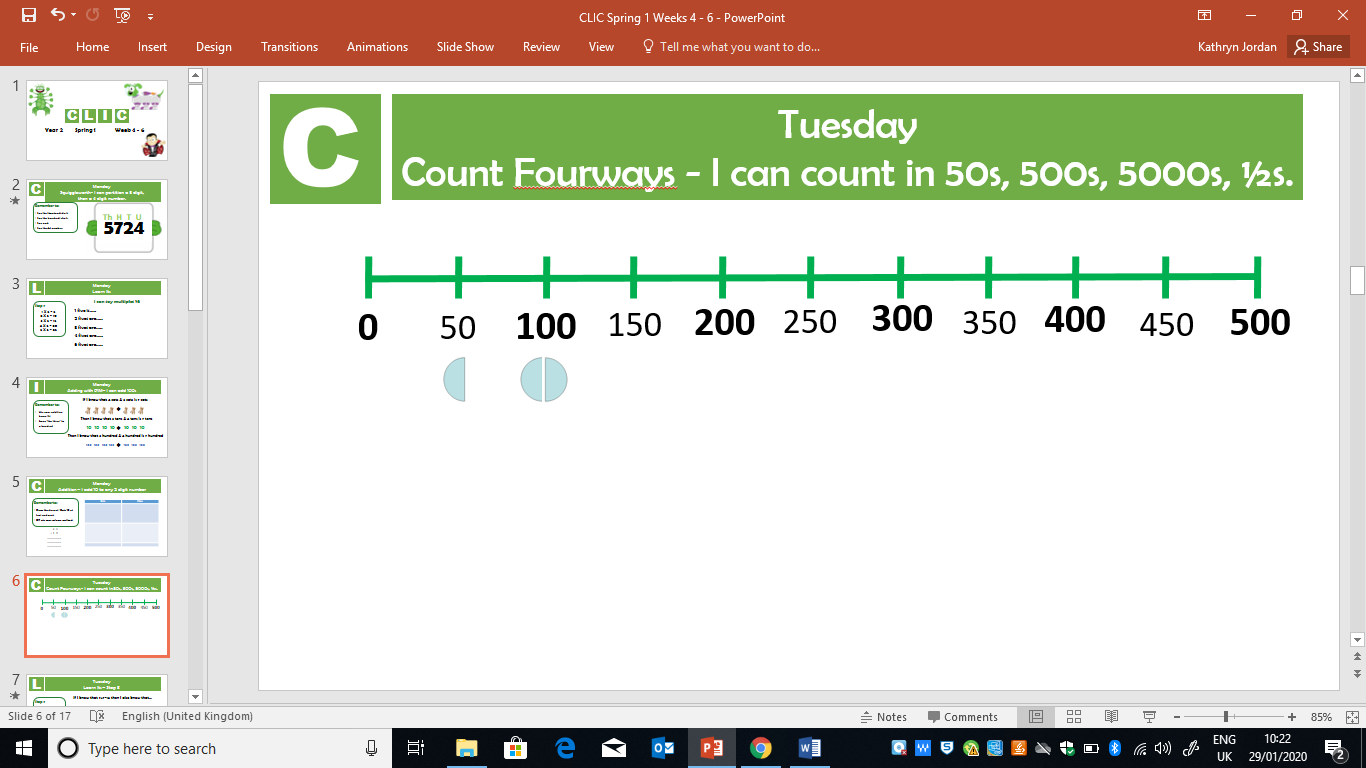 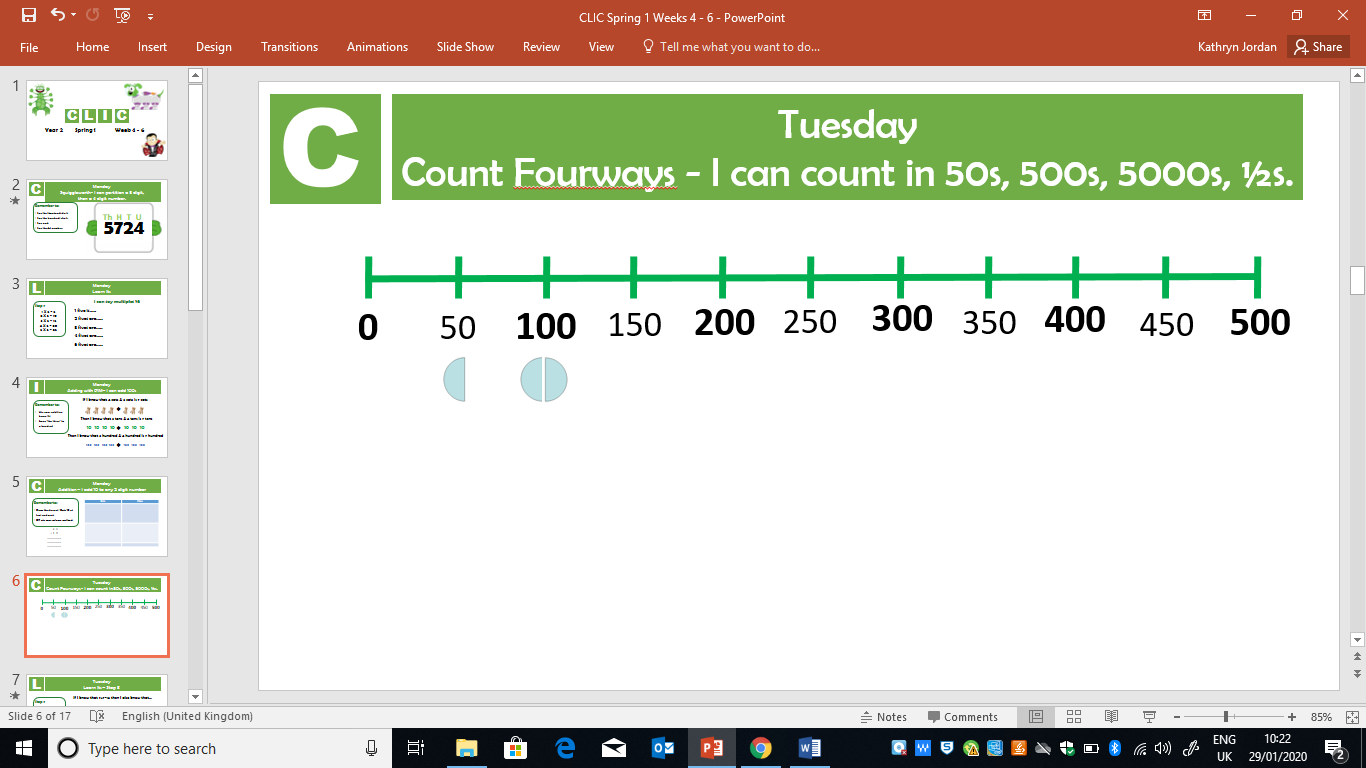 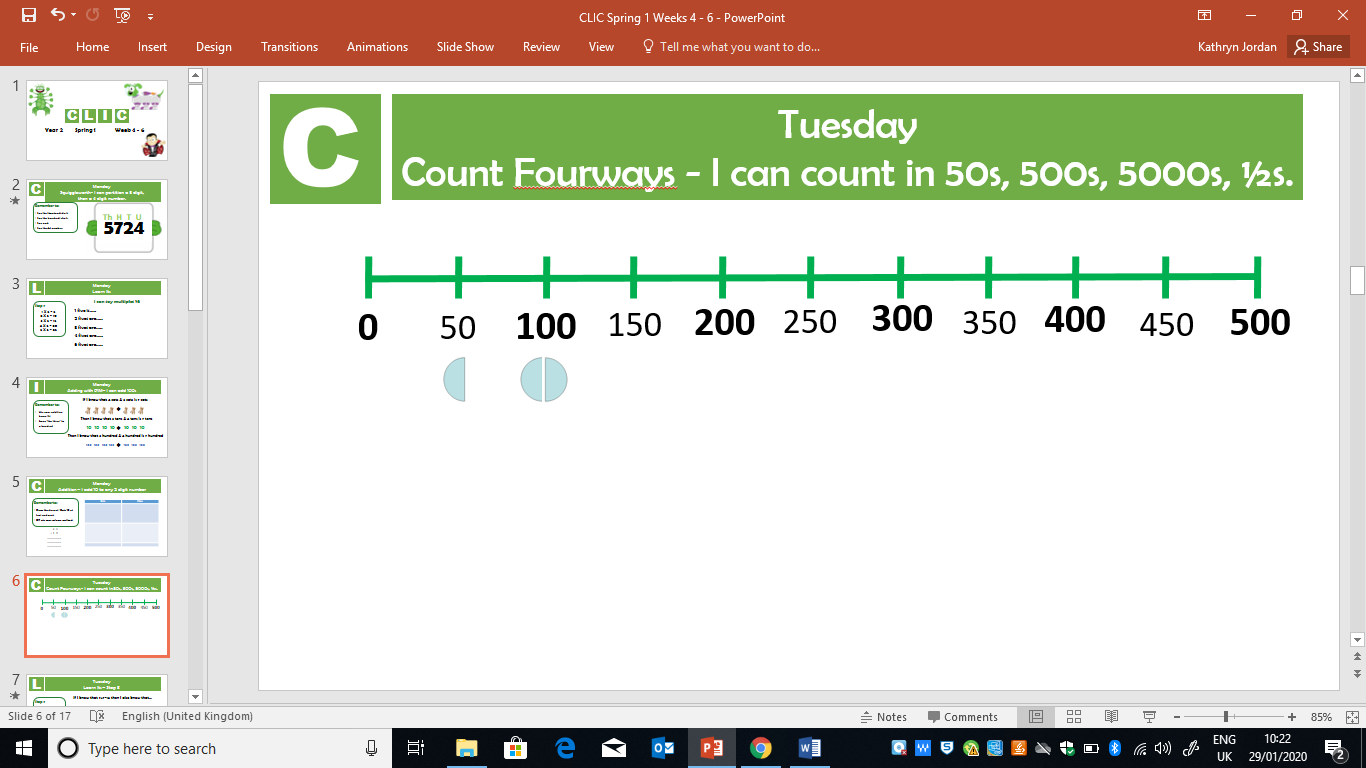 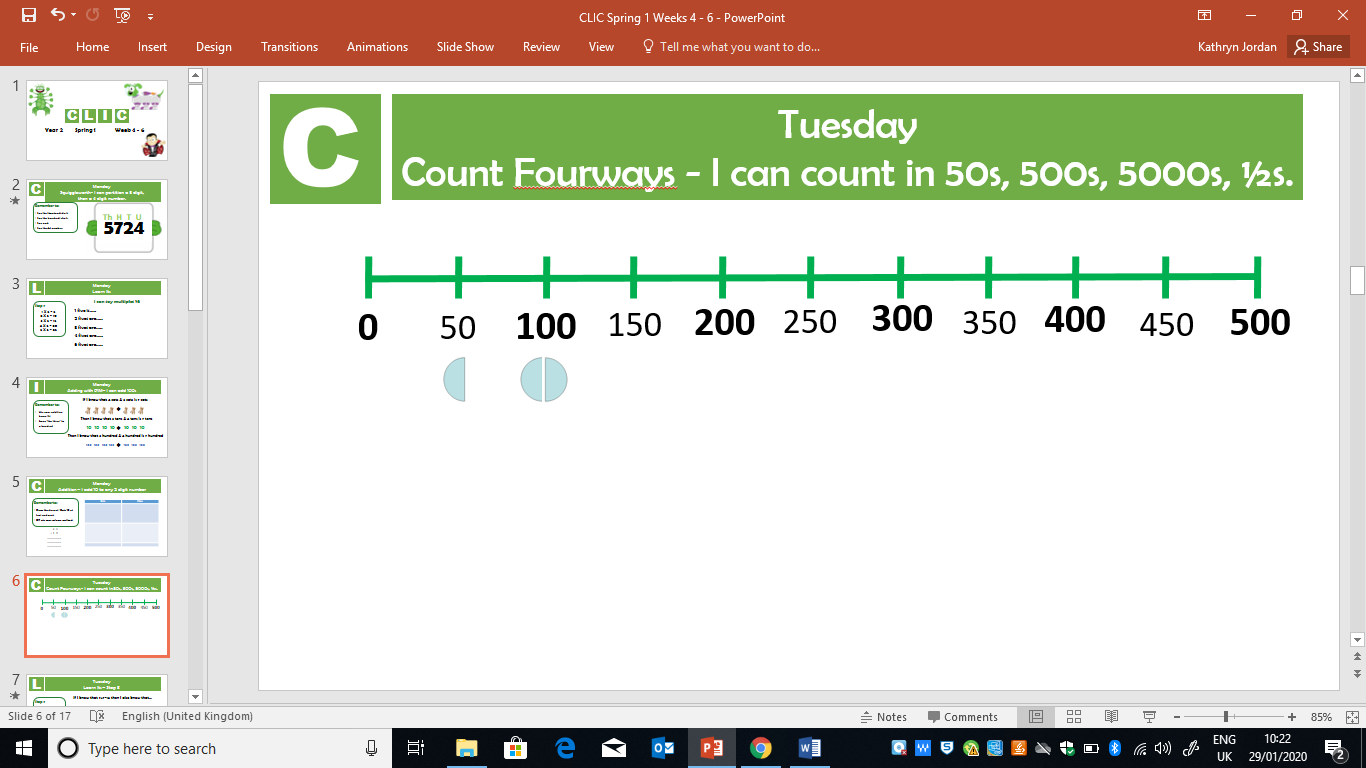 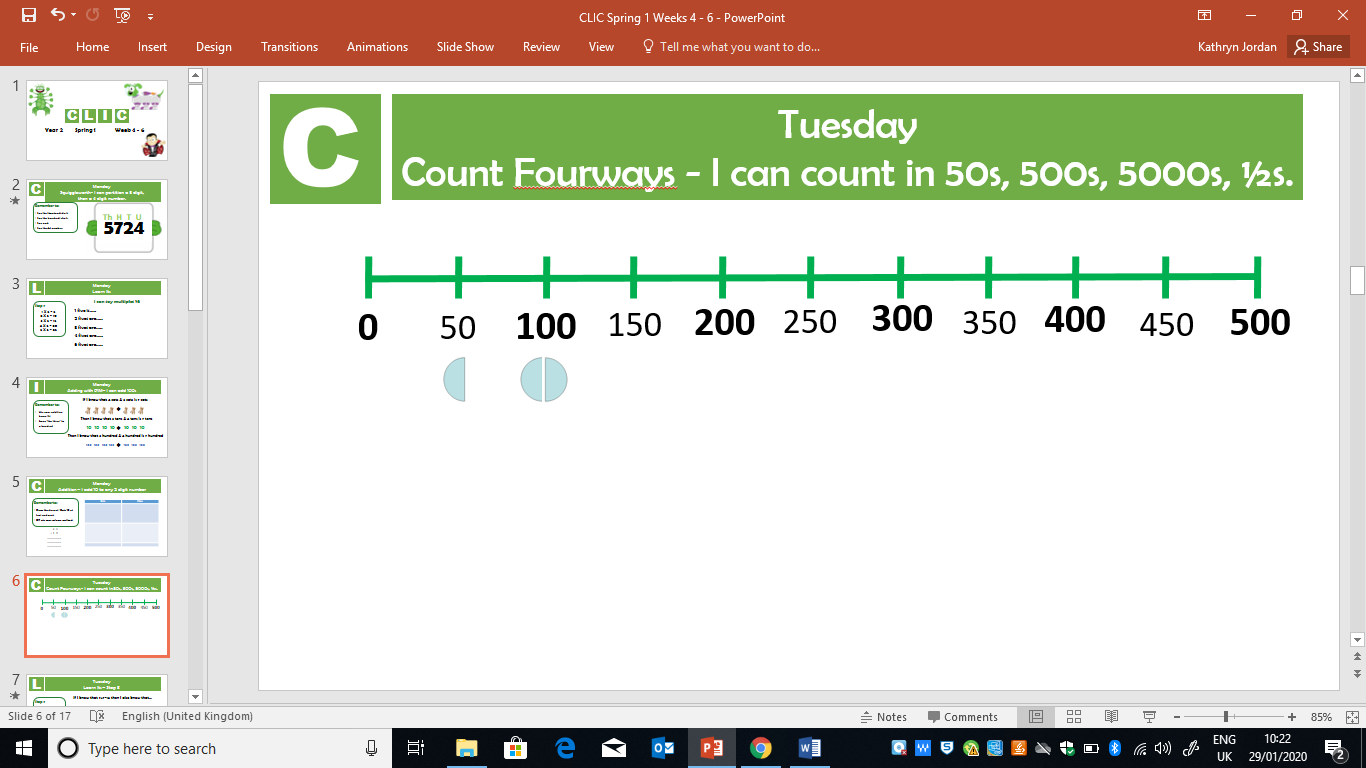 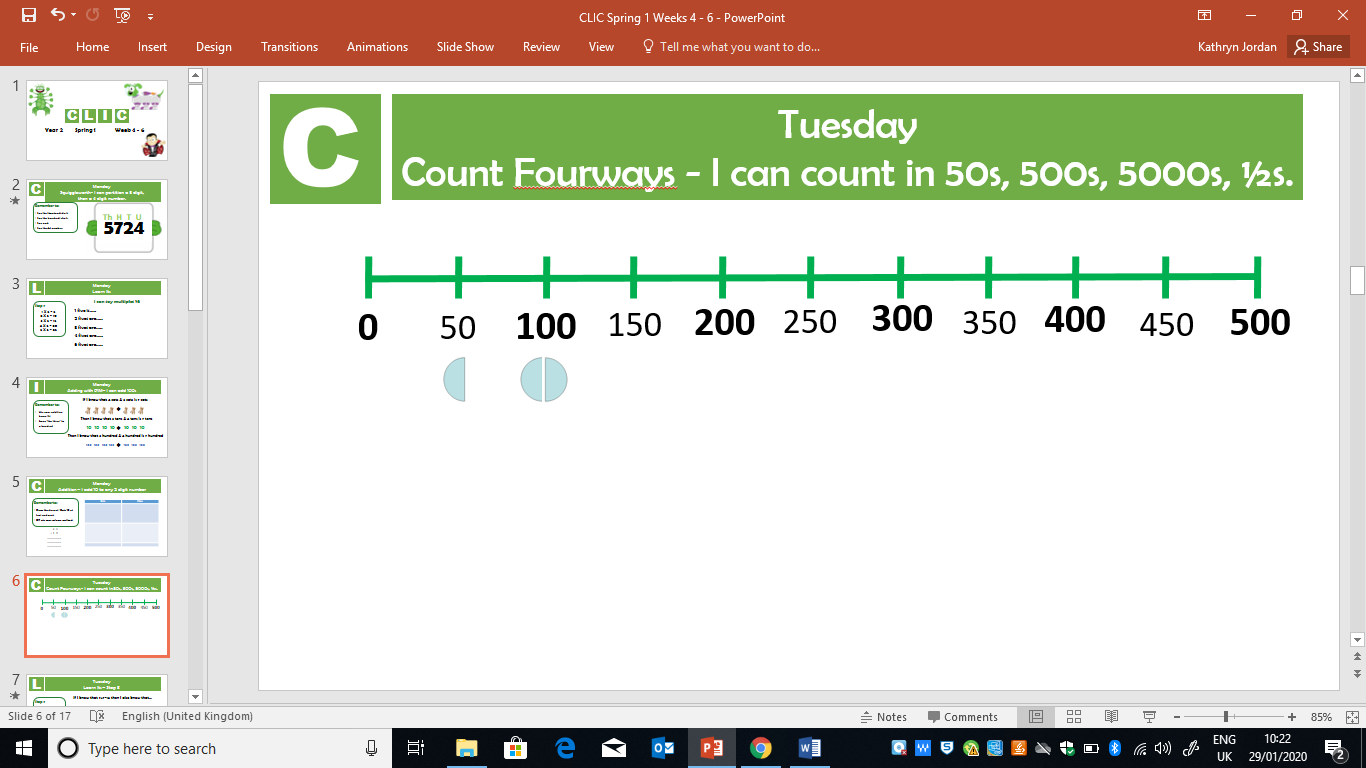 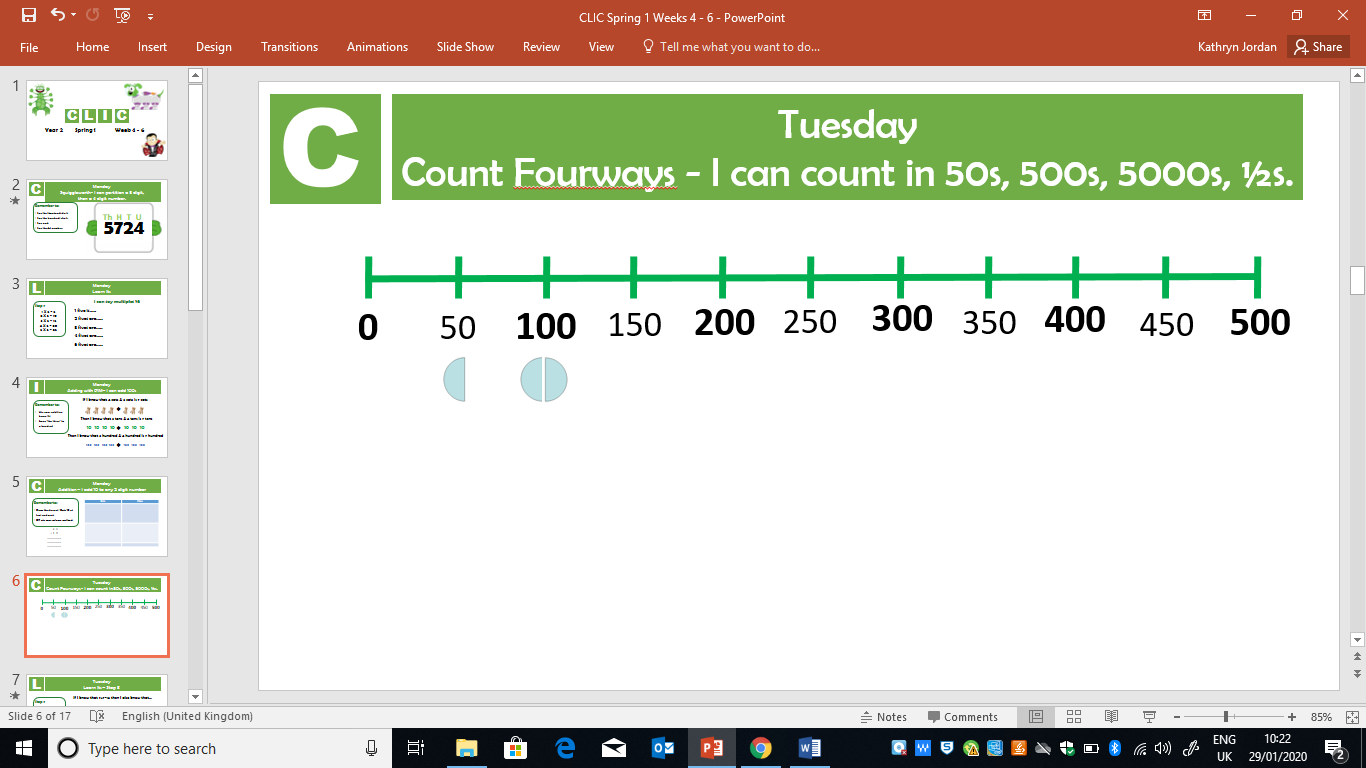 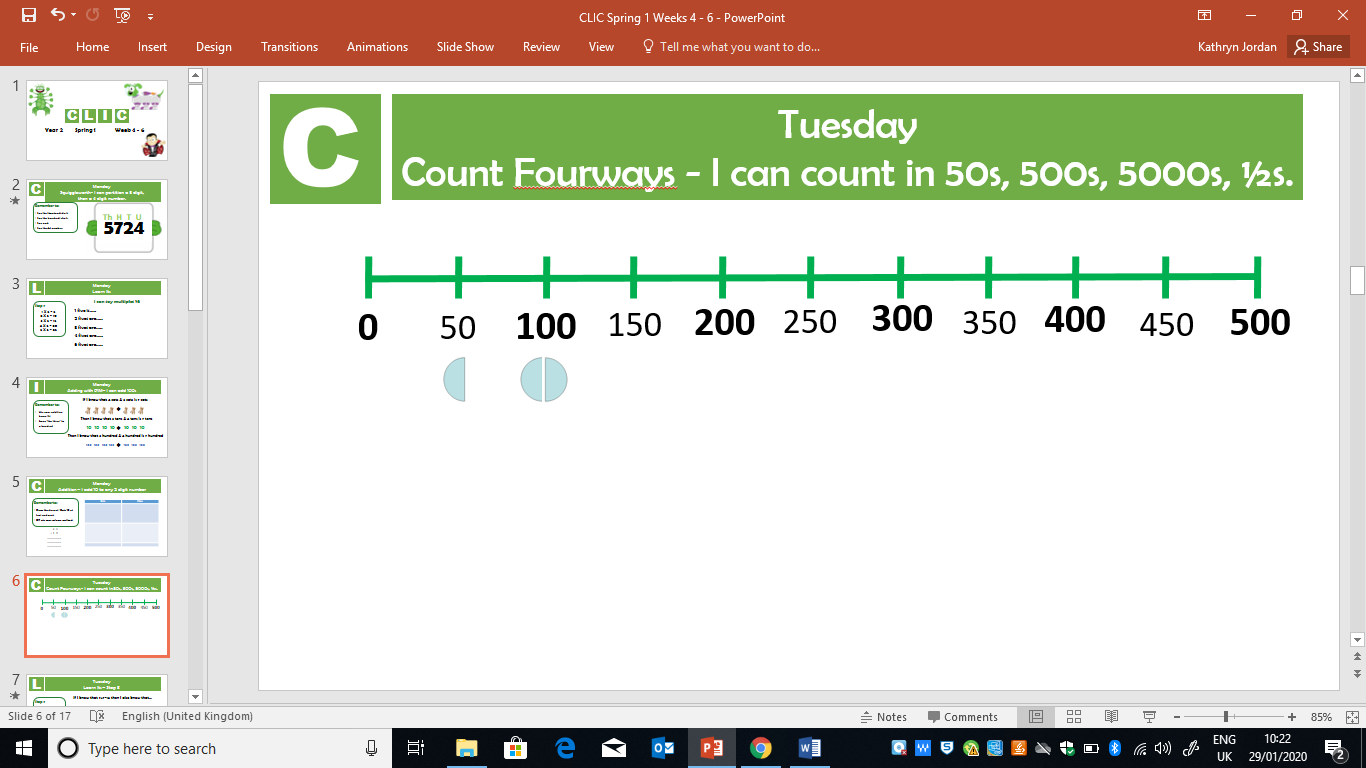 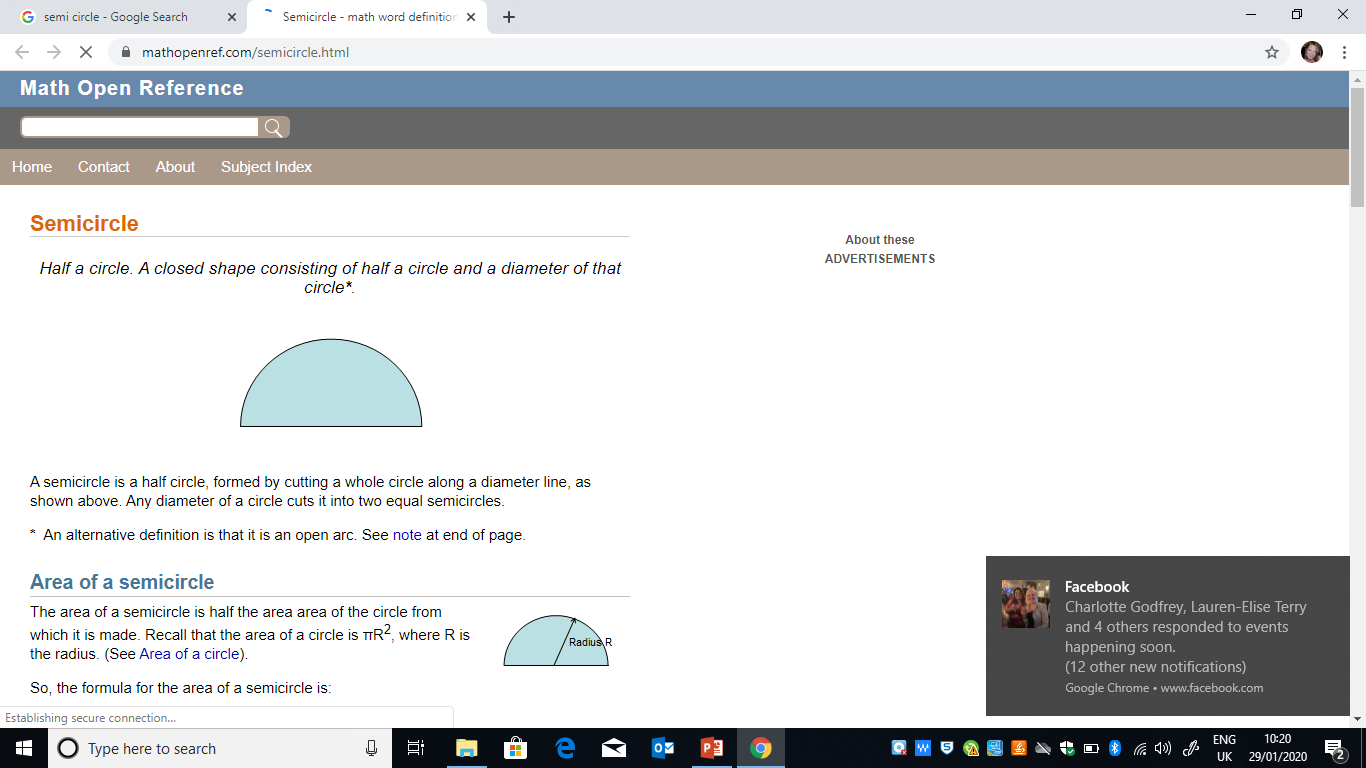 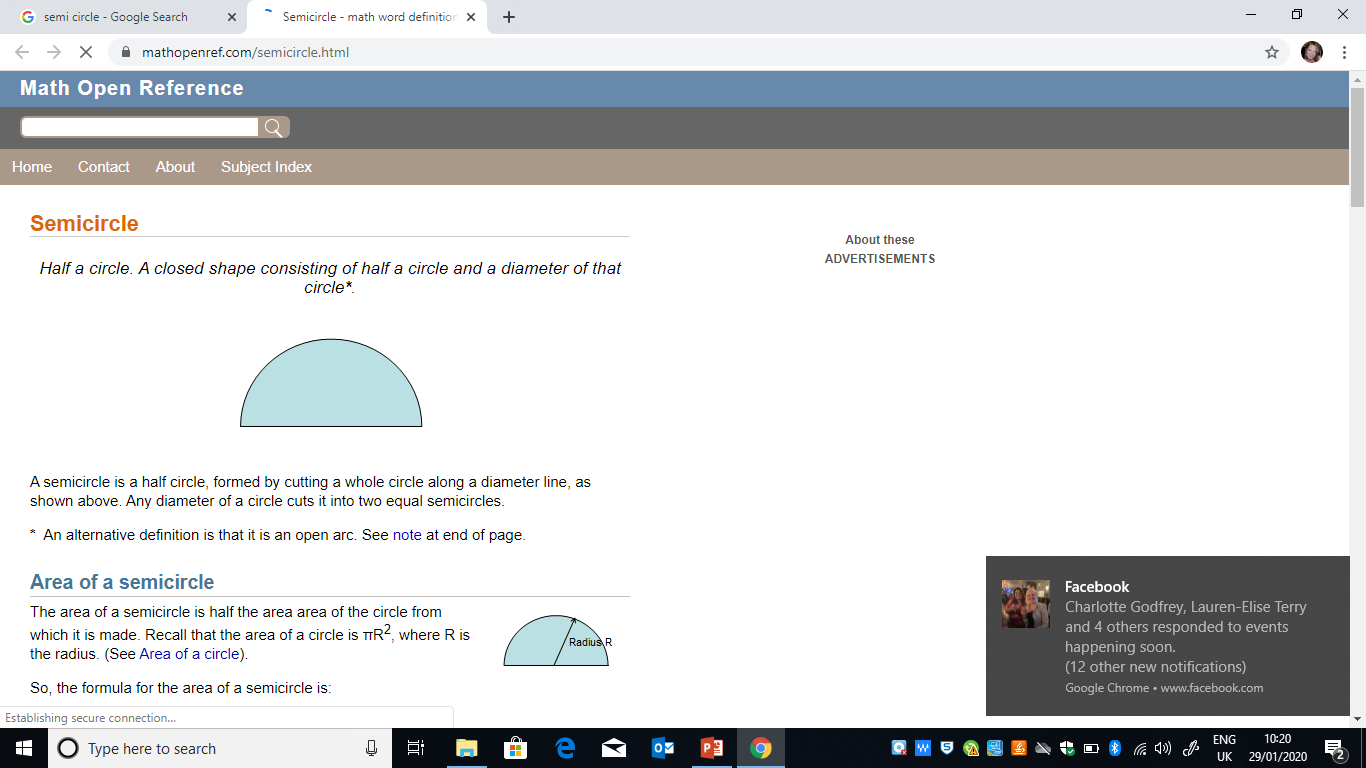 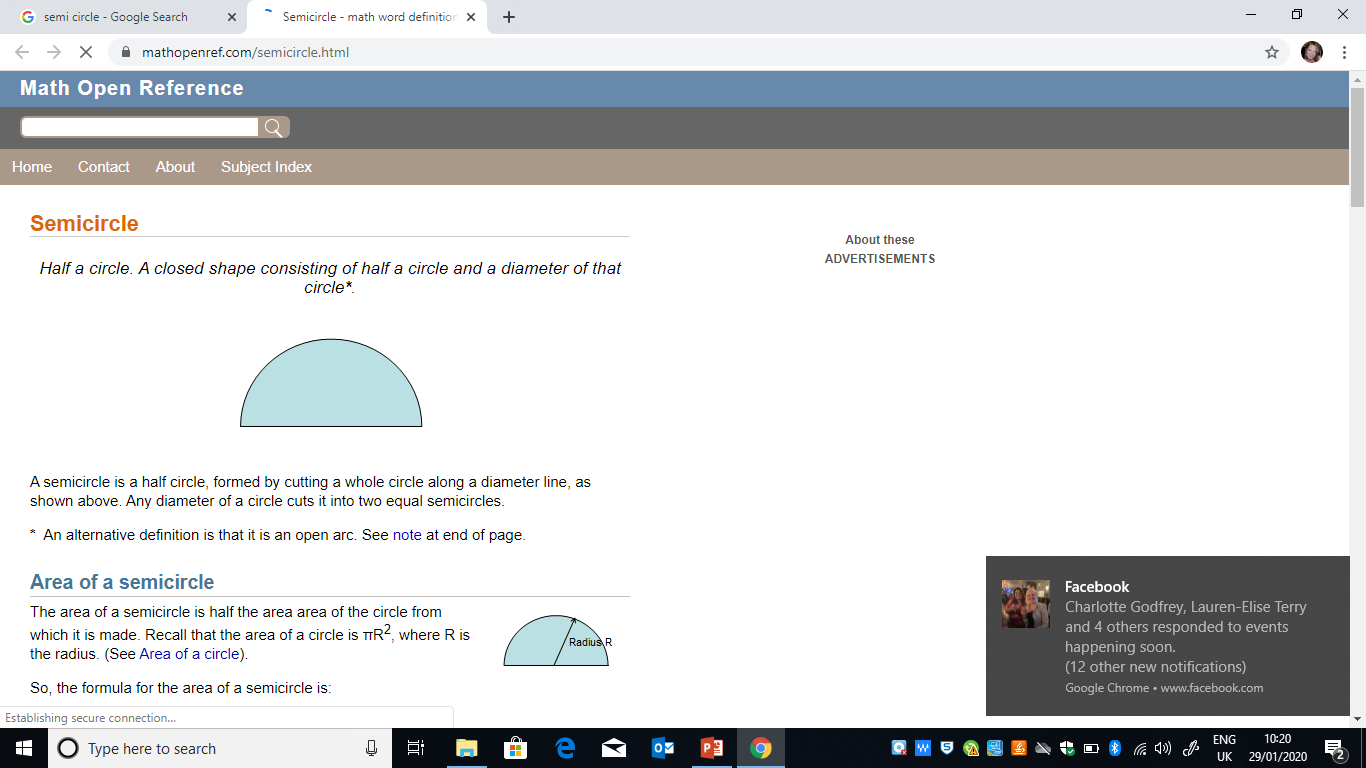 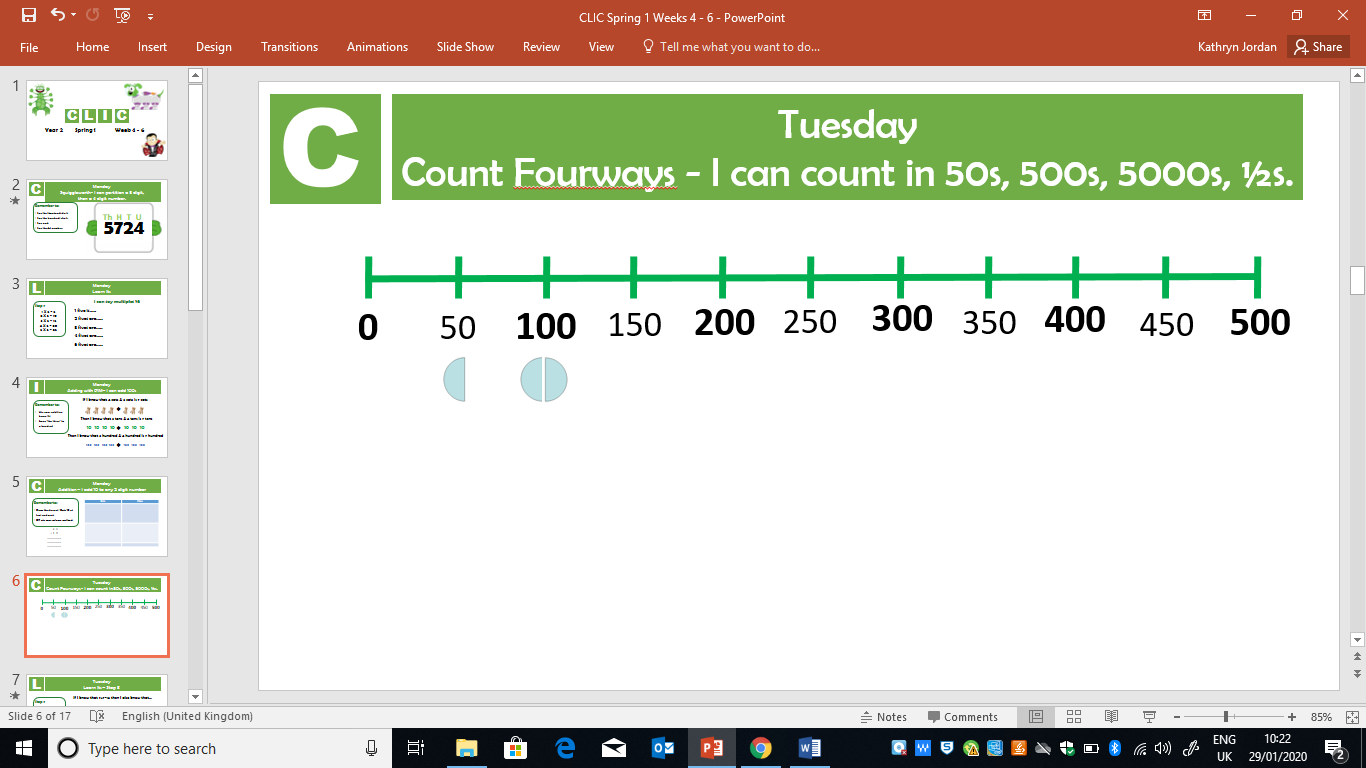 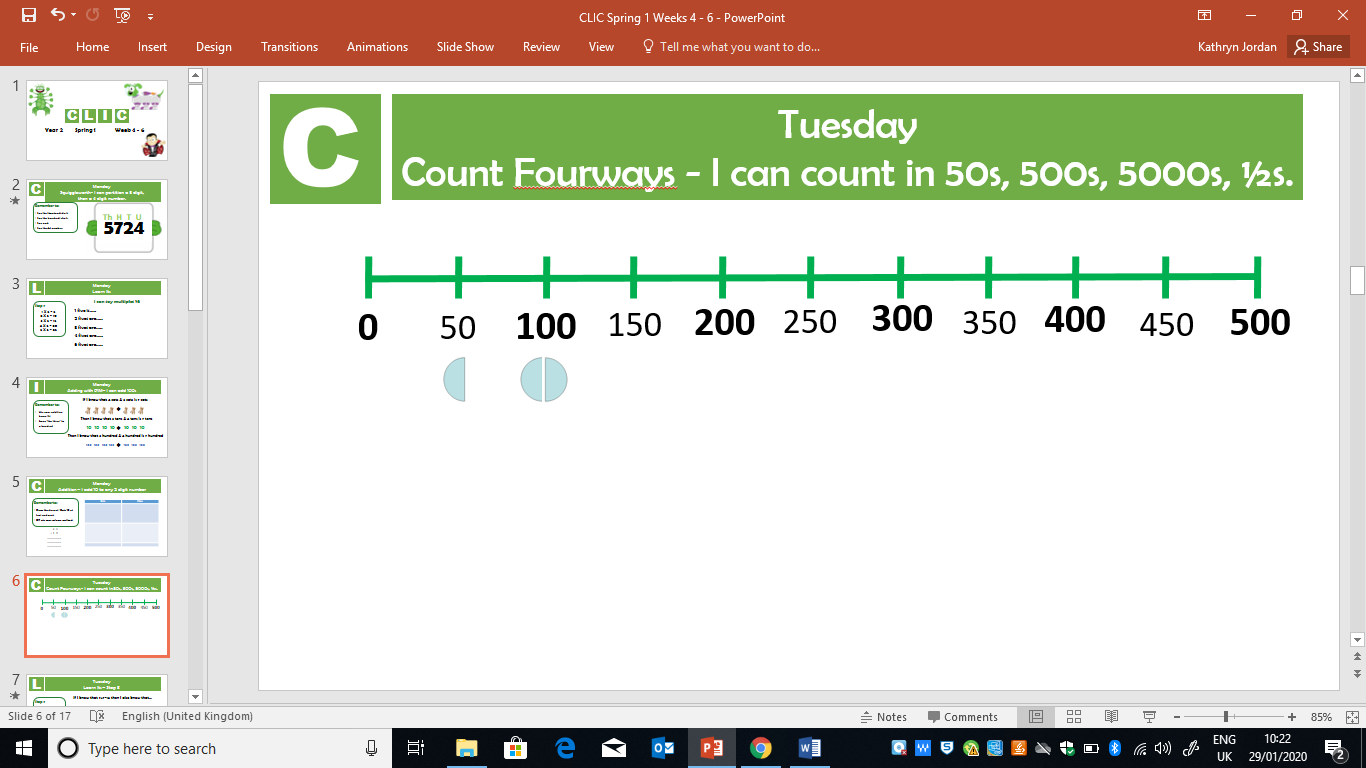 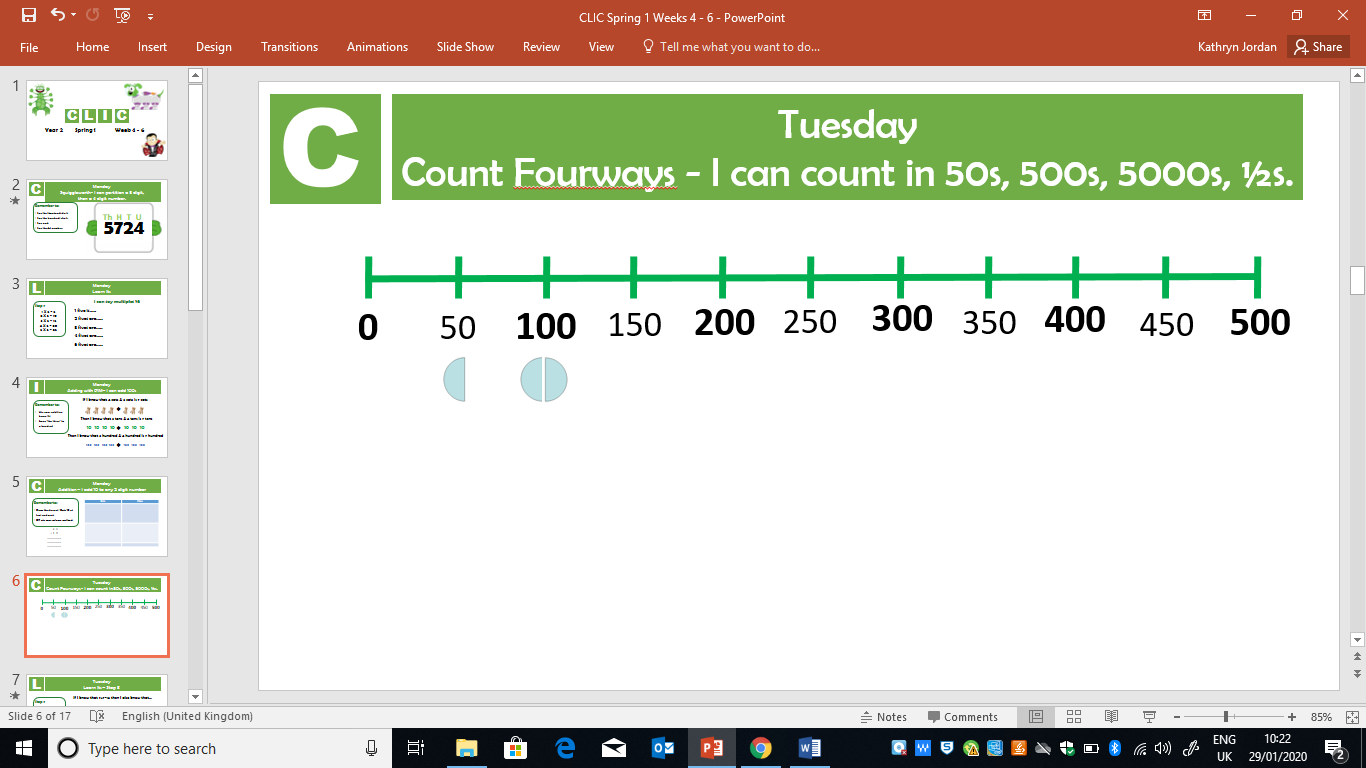 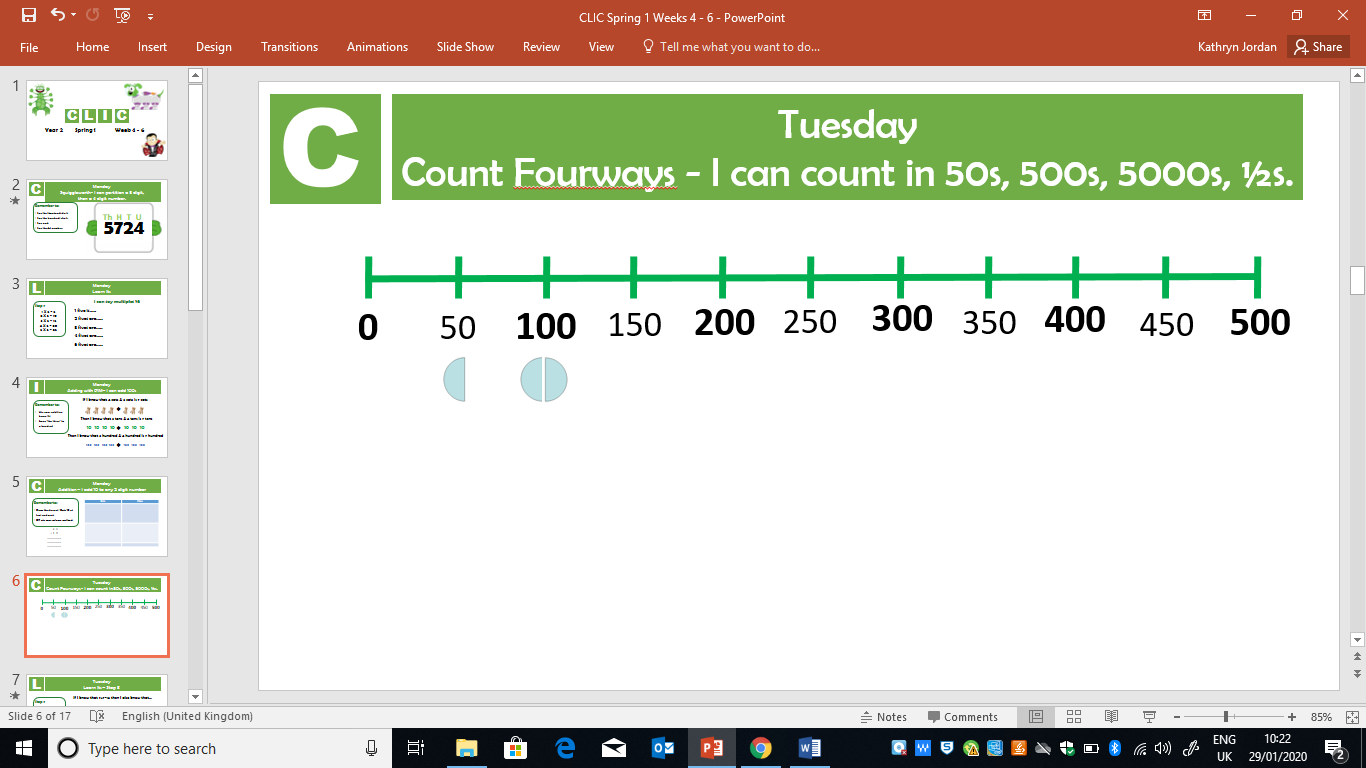 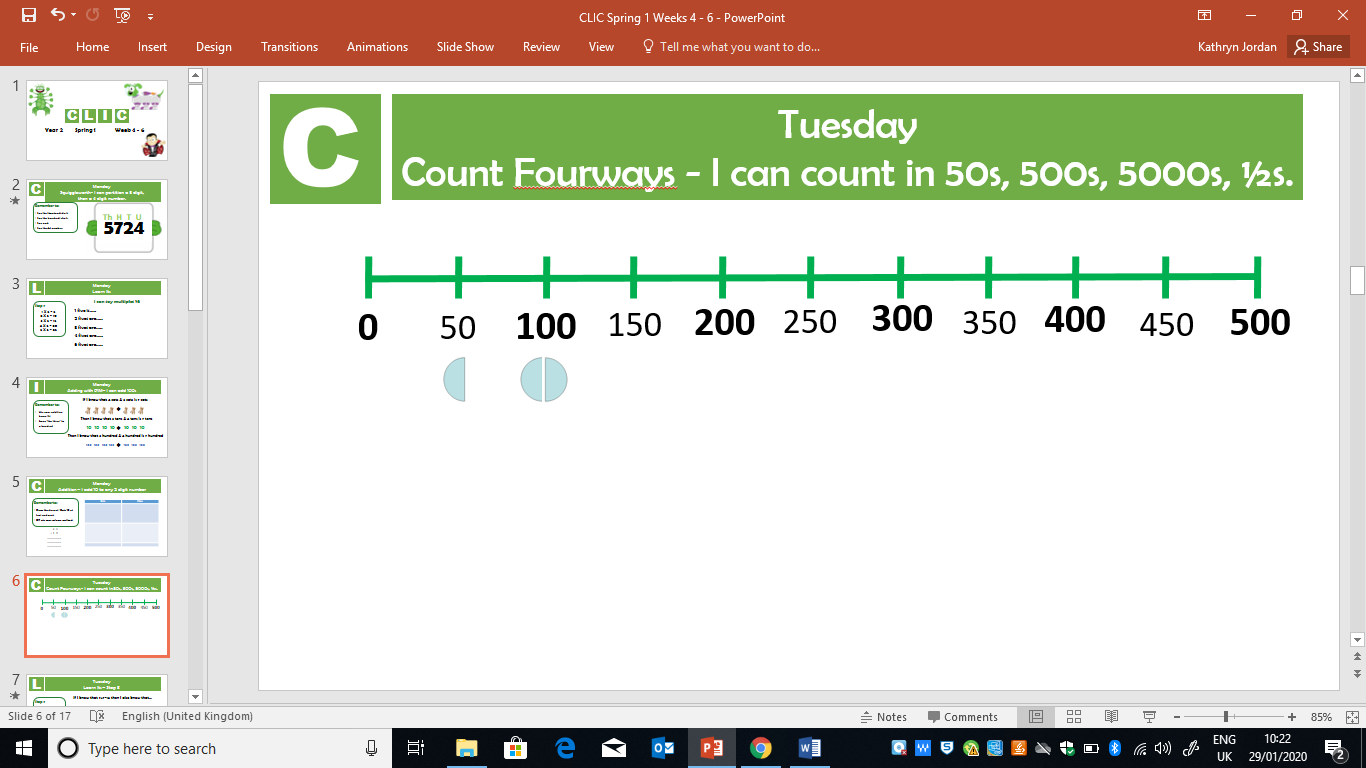 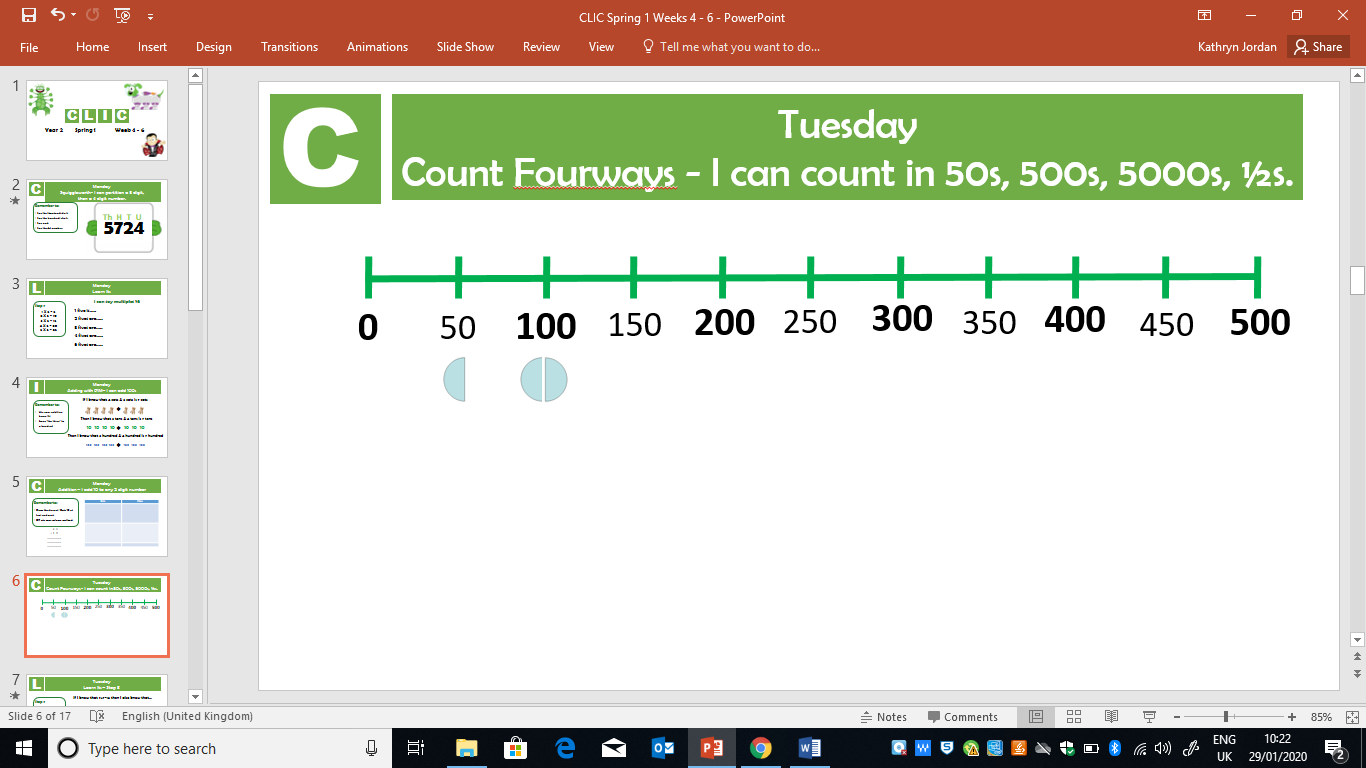 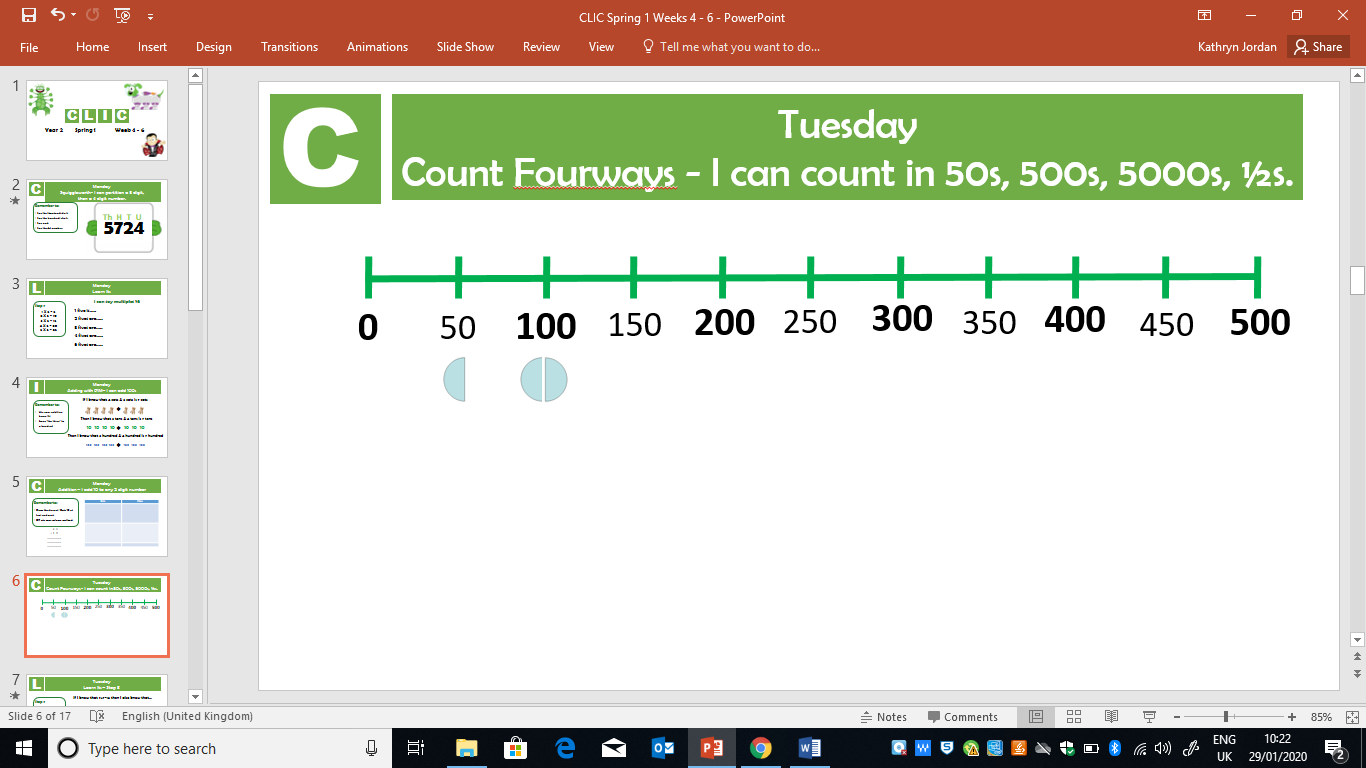 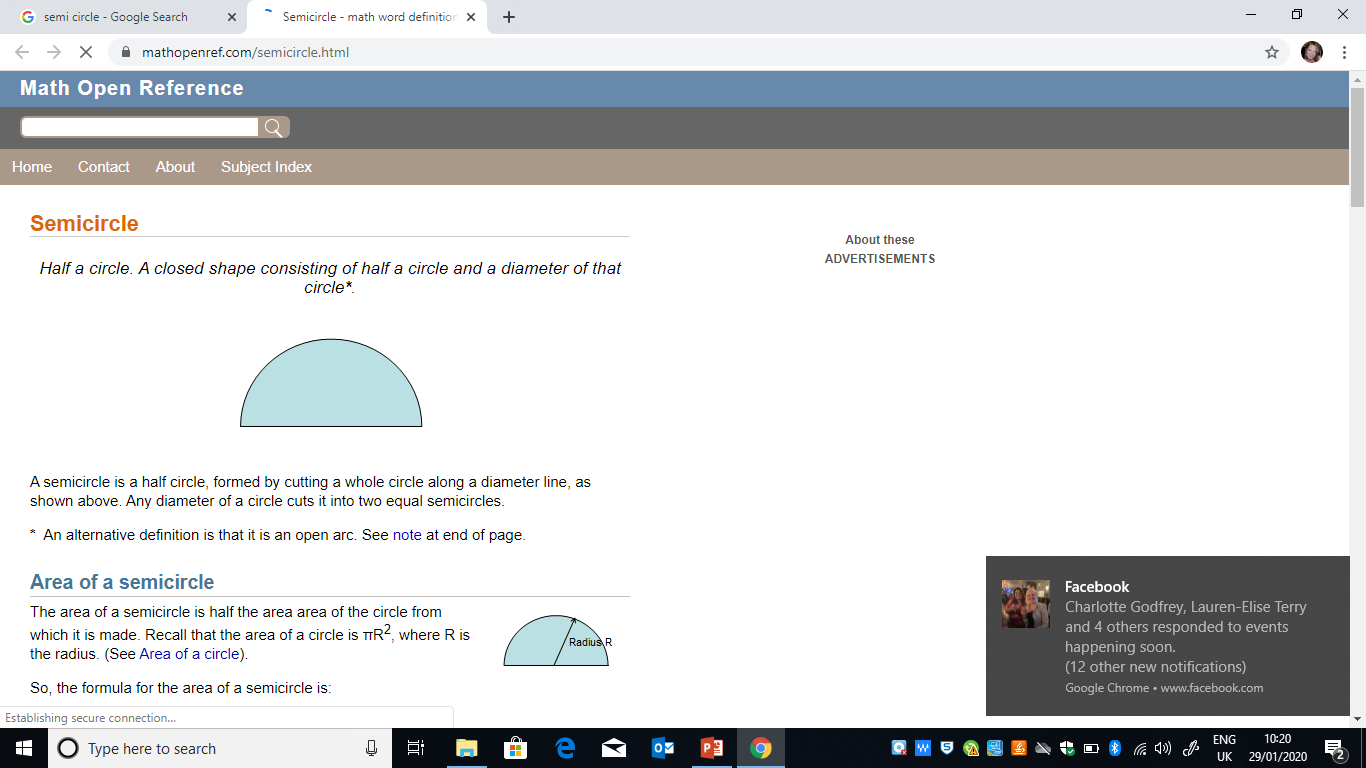 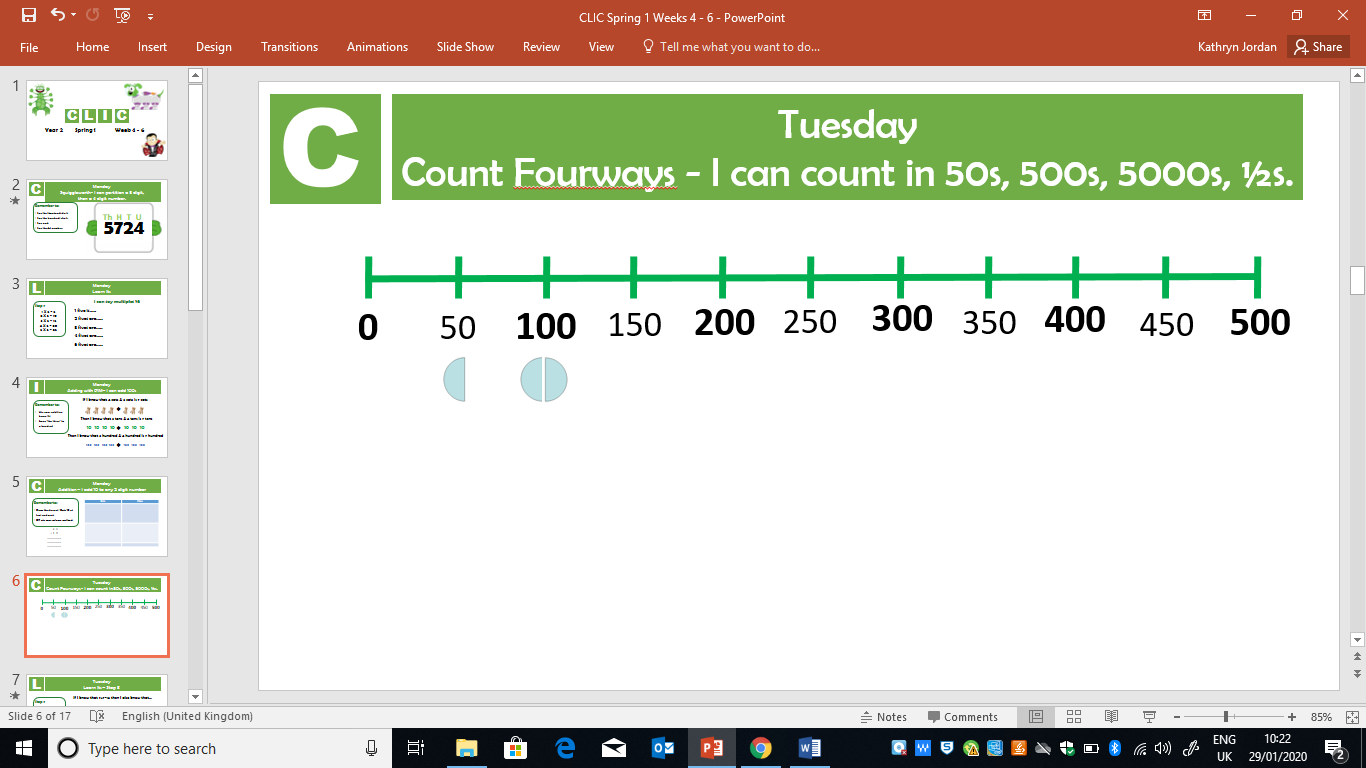 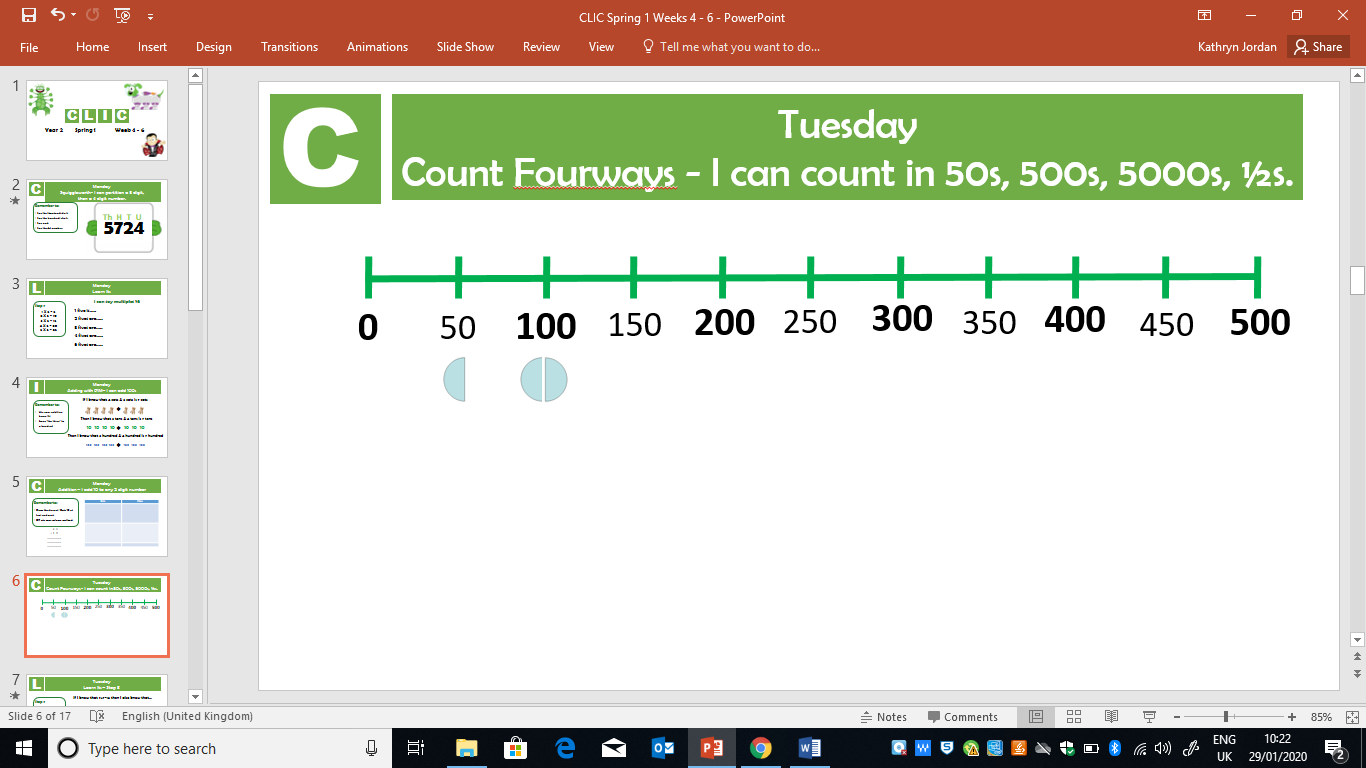 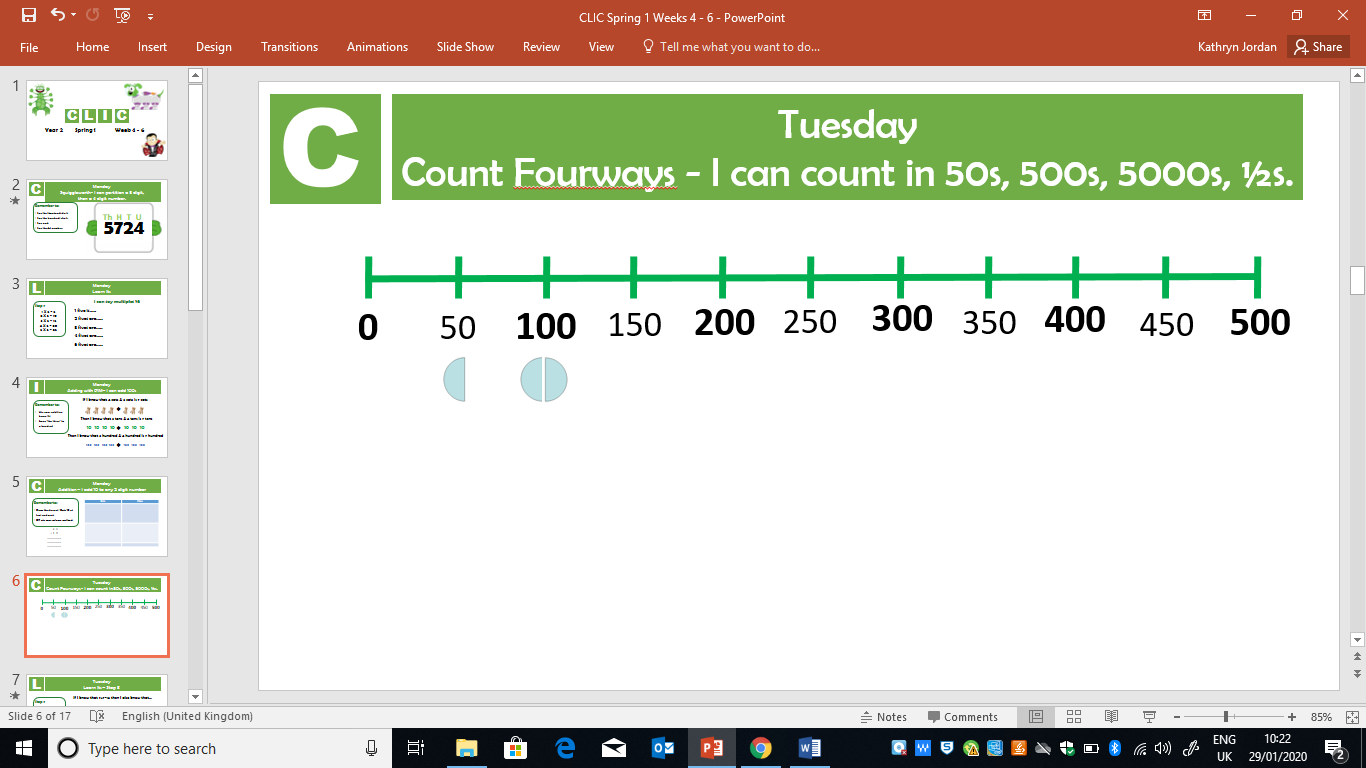 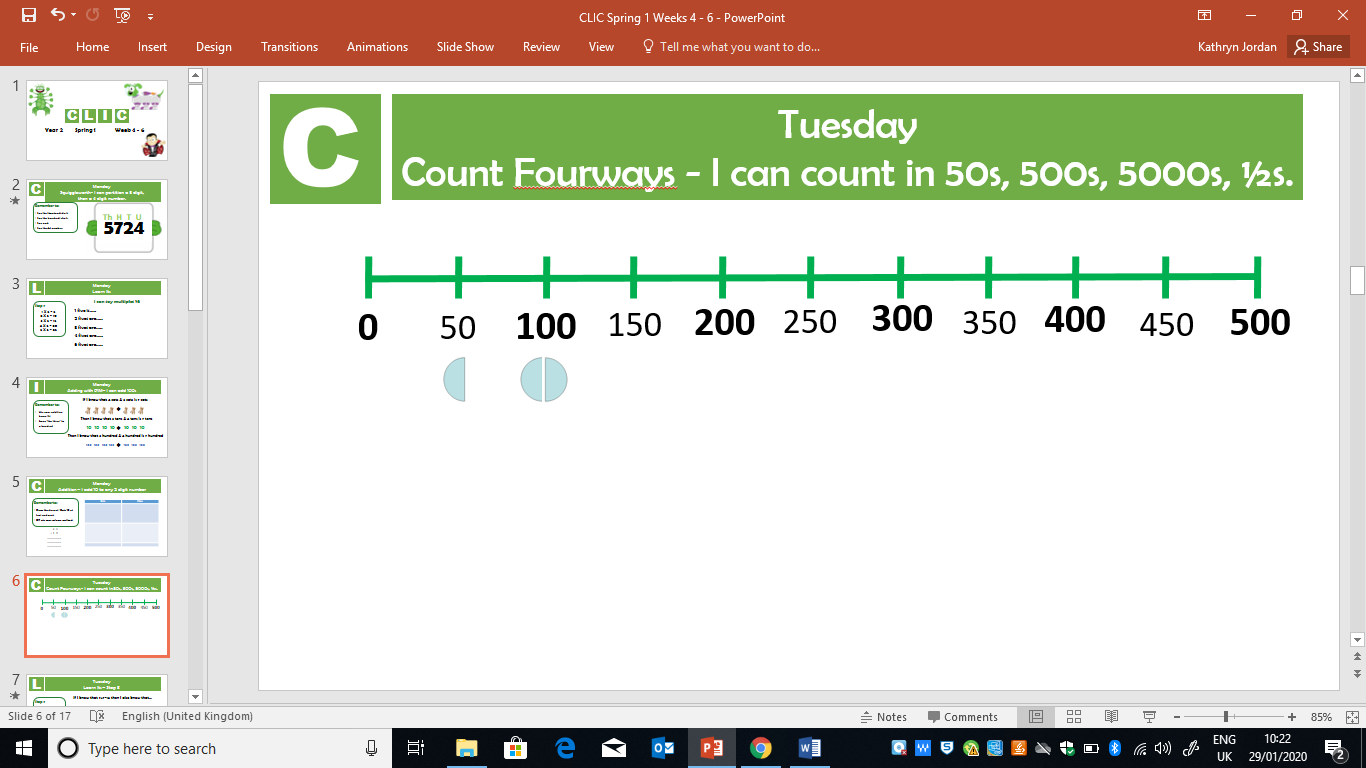 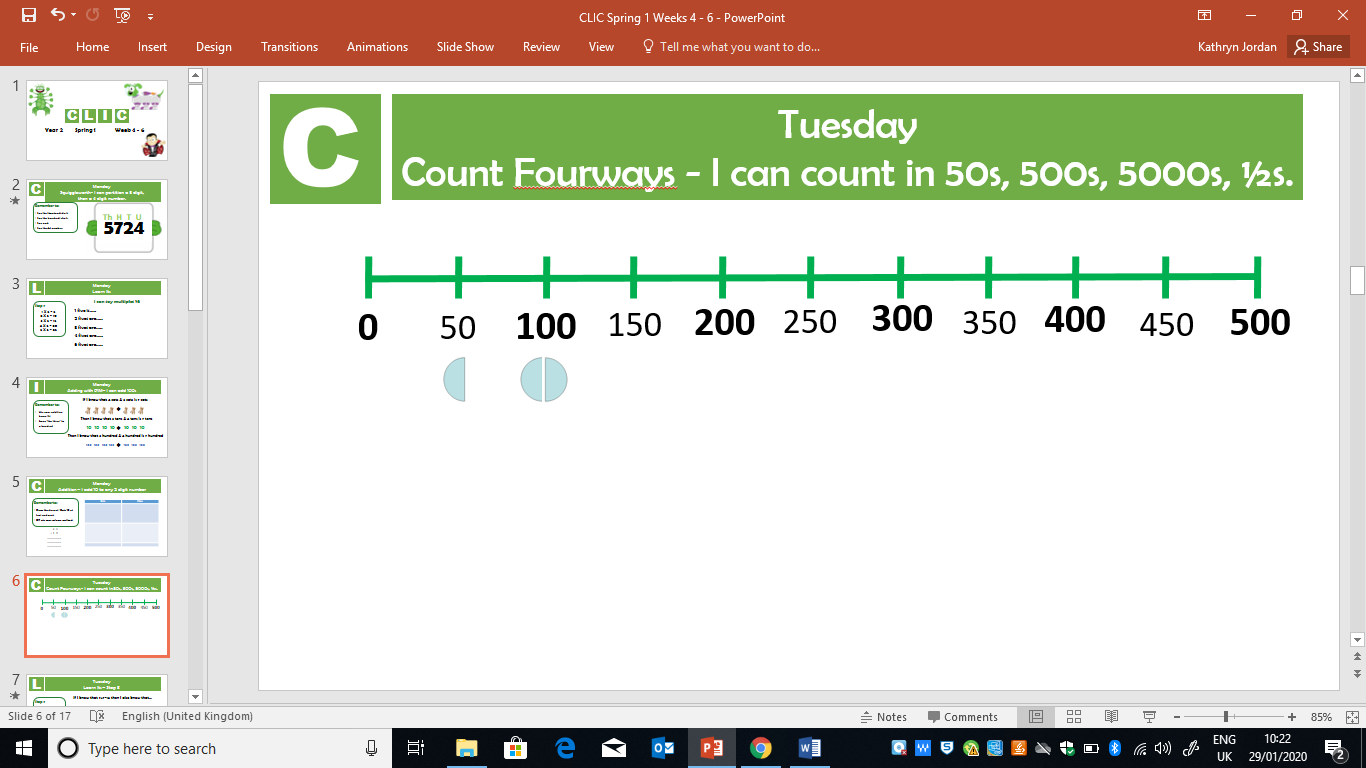 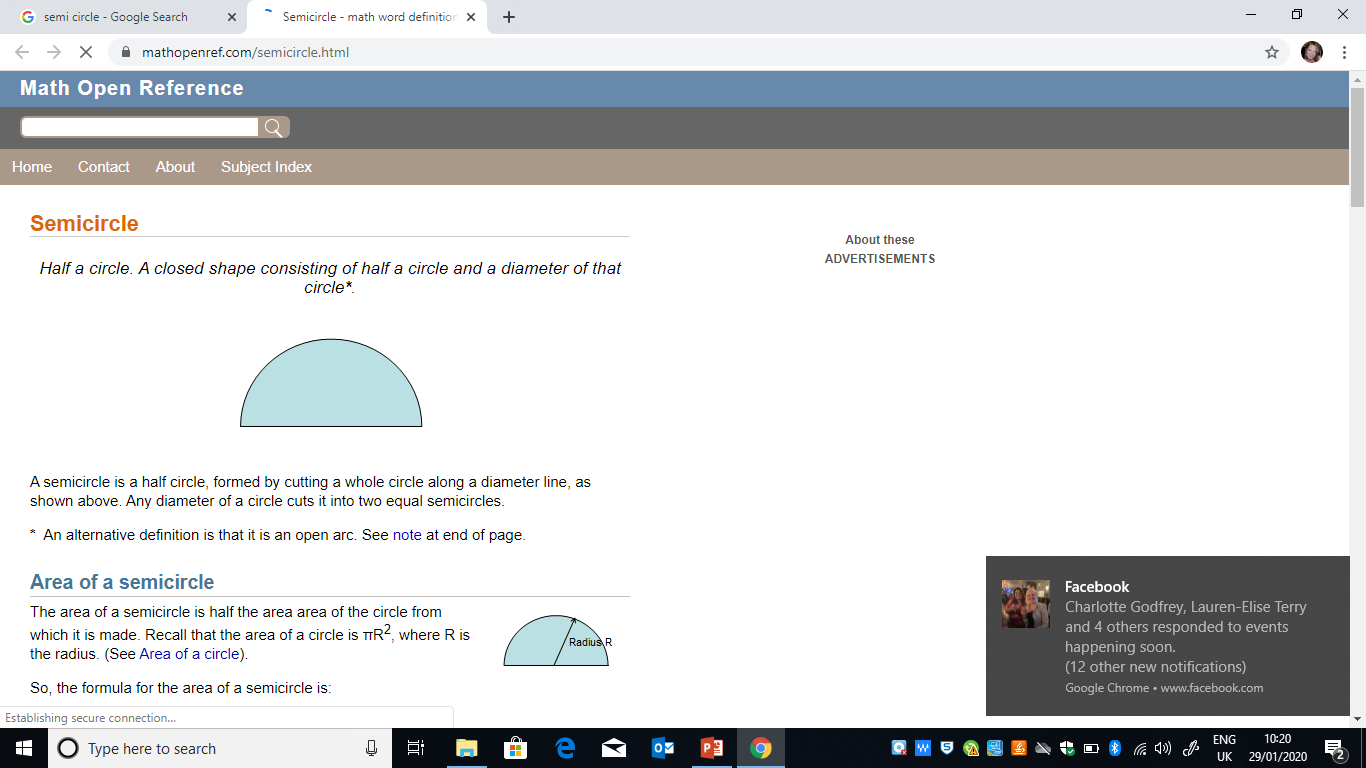 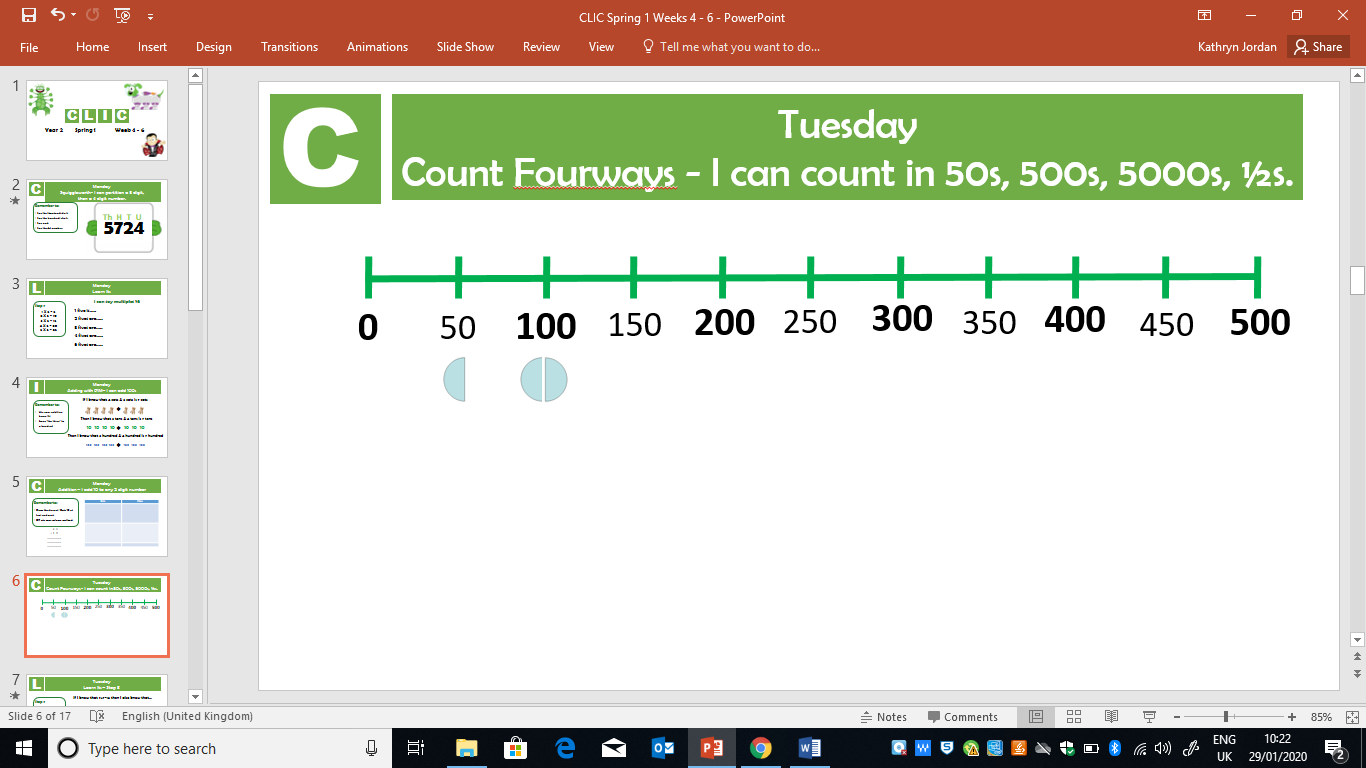 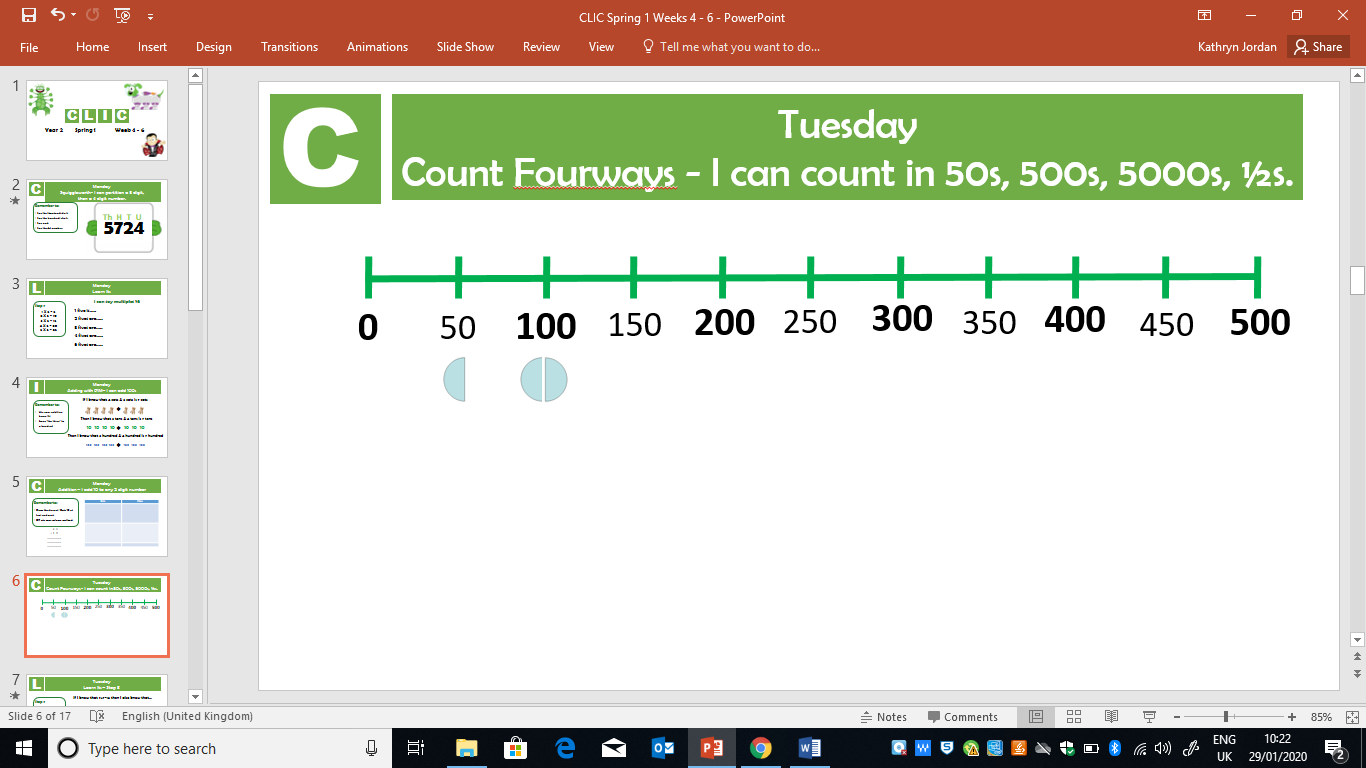 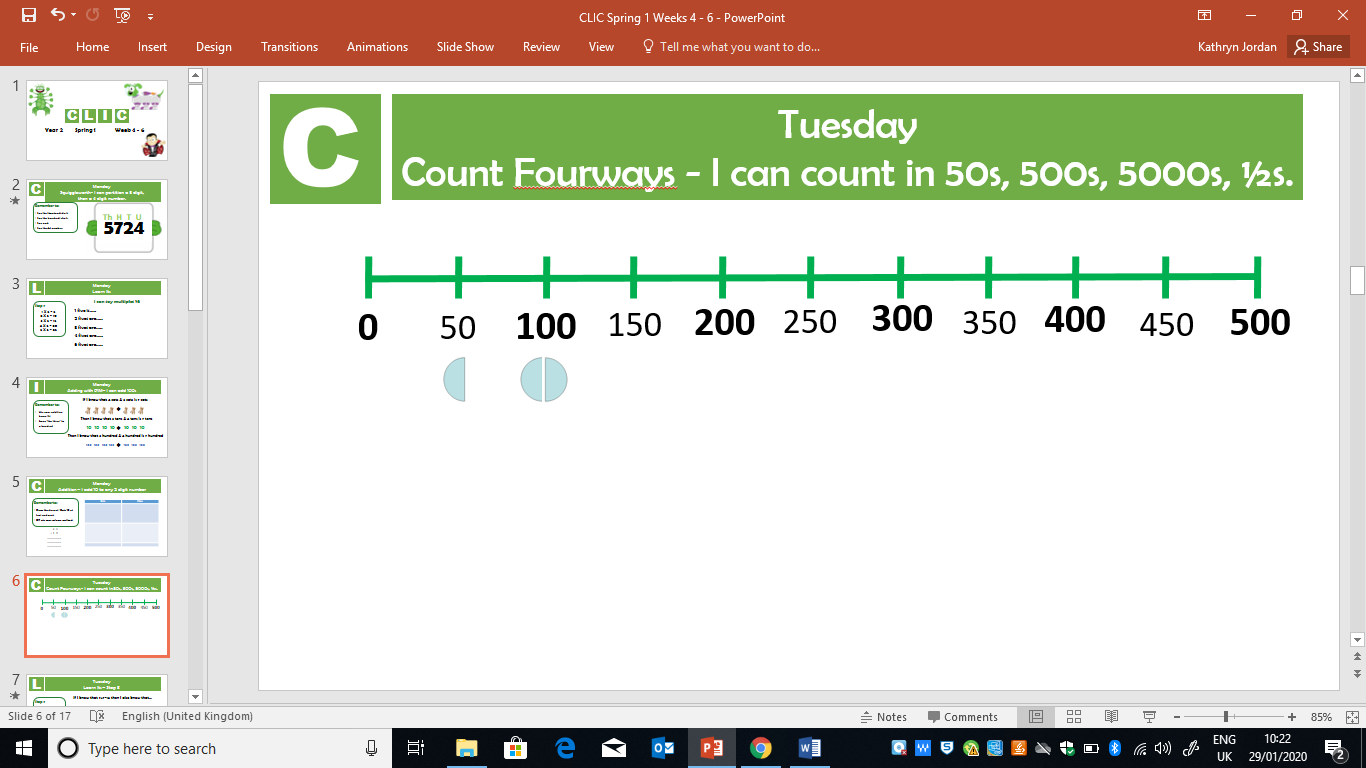 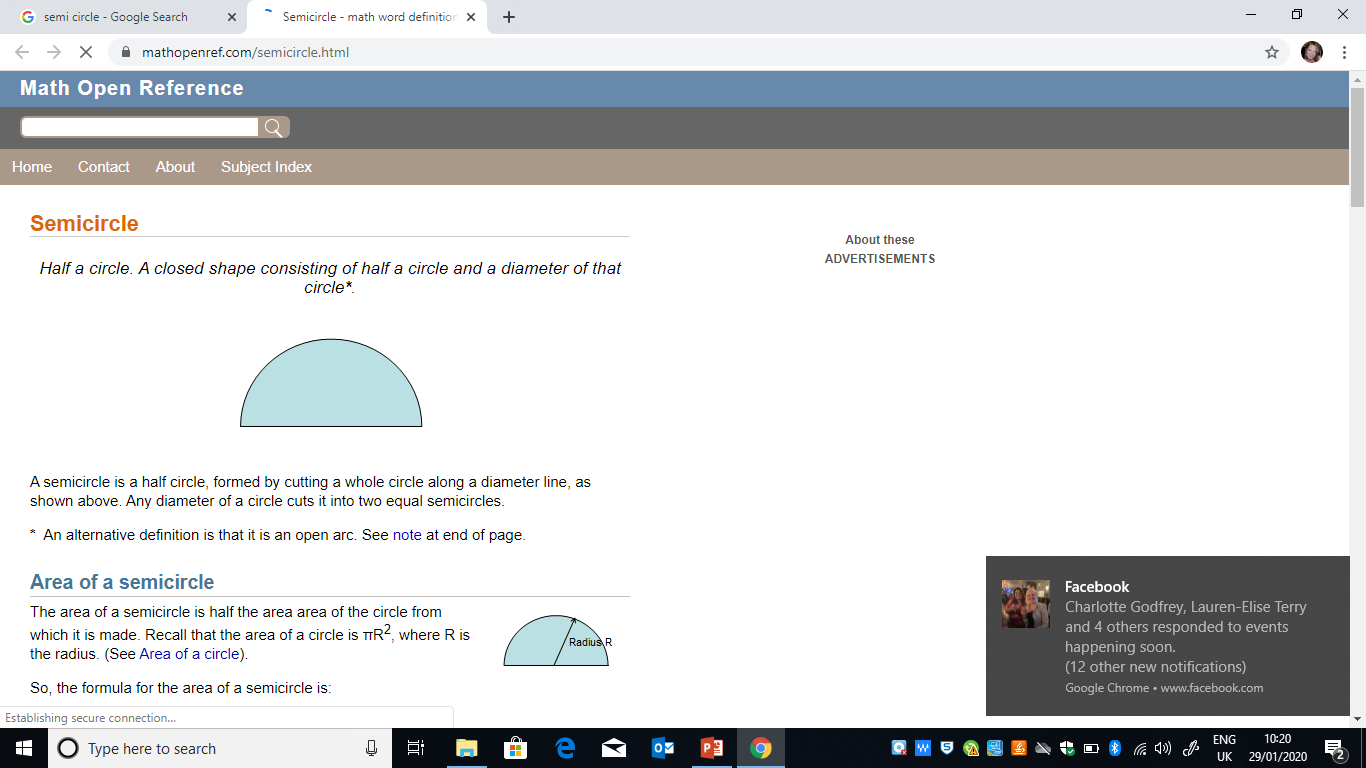 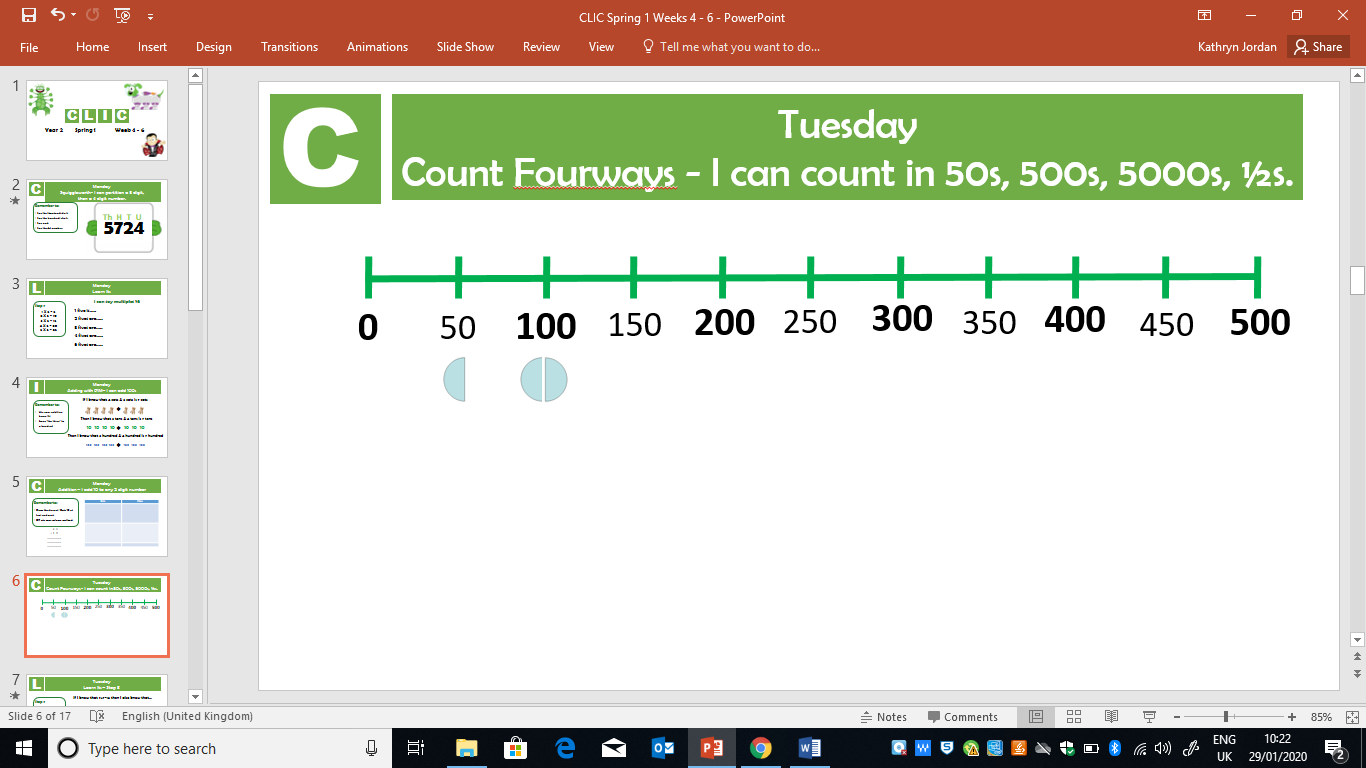 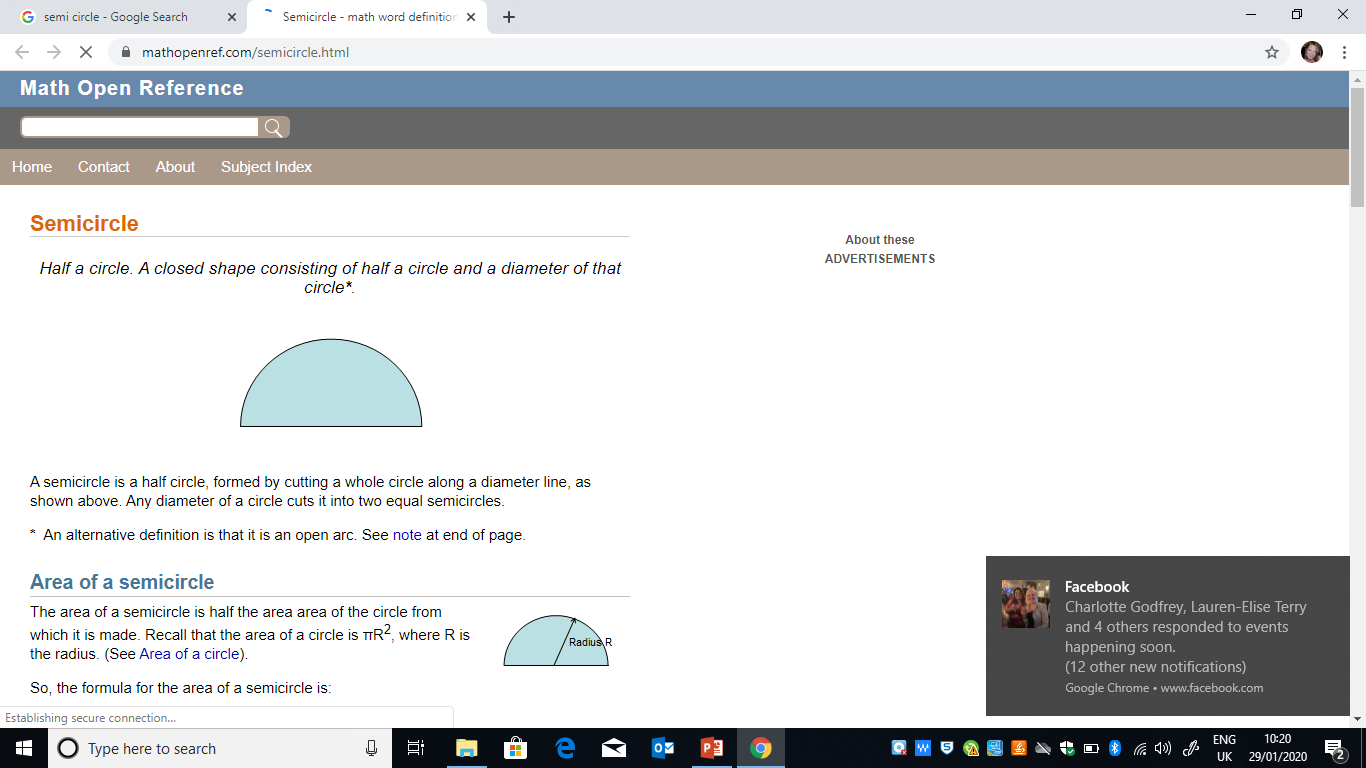 Tuesday
Learn Its
L
I can say multiples 1-5
1 five is…..
2 fives are…..
3 fives are…..
4 fives are…..
5 fives are…..
Step 7






1 X 5 = 5
2 X 5 = 10
3 X 5 = 15
4 X 5 = 20
5 X 5 = 25
Tuesday
I can double 2 digit numbers.
I
Remember to:






Partition the 2 digit number into tens and ones. 
Double the tens.
Double the ones.
Add the digits back together.
4 3

40          3
80          6

86
Tuesday
Addition – I add a 1 digit number to a 2 digit tens number
C
Remember to:






Draw the diennes / Base 10 as tens and ones.
OR use your column method.
4  0
+     7
________
________
________
Wednesday
Squiggleworth - I can partition a 3 digit, 
then a 4 digit number.
C
Remember to:






Say the thousands digit.
Say the hundreds digit. 
Say and.
Say the 4d number.
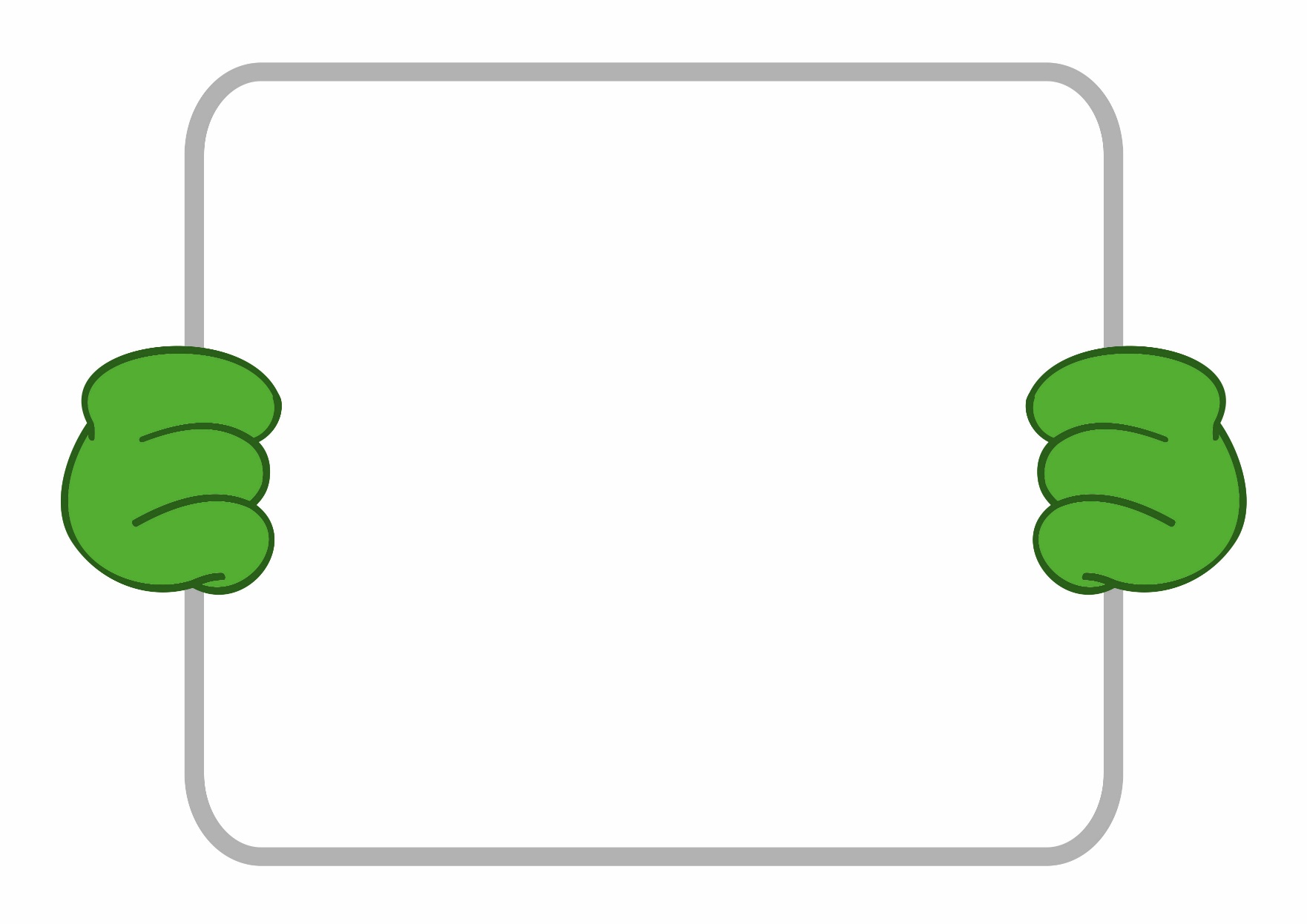 5724
Th  H  T  U
Wednesday
Learn Its
L
I can say multiples 1-5
1 five is…..
2 fives are…..
3 fives are…..
4 fives are…..
5 fives are…..
Step 7






1 X 5 = 5
2 X 5 = 10
3 X 5 = 15
4 X 5 = 20
5 X 5 = 25
Wednesday
Halving
I
Remember :






Half of 3 = 1 ½                         Half of 30 = 15                         Half of 300 = 150
Half of 5 = 2 ½                        Half of 50 = 25                        Half of 500 = 250
Half of 7 = 3 ½                        Half of 70 = 35                         Half of 700 = 350
Half of 9 = 4 ½                       Half of 90 = 45                         Half of 900 = 450

What do you notice?
Wednesday
Addition – I add a 1 digit number to any 2 digit  number
C
Remember to:






Draw the diennes / Base 10 as tens and ones.
OR use your column method.
4  5
+     7
________
________
________
Thursday
Count Fourways - I can count in 50s, 500s, 5000s, ½s.
C
300
400
500
200
250
350
100
0
450
150
50
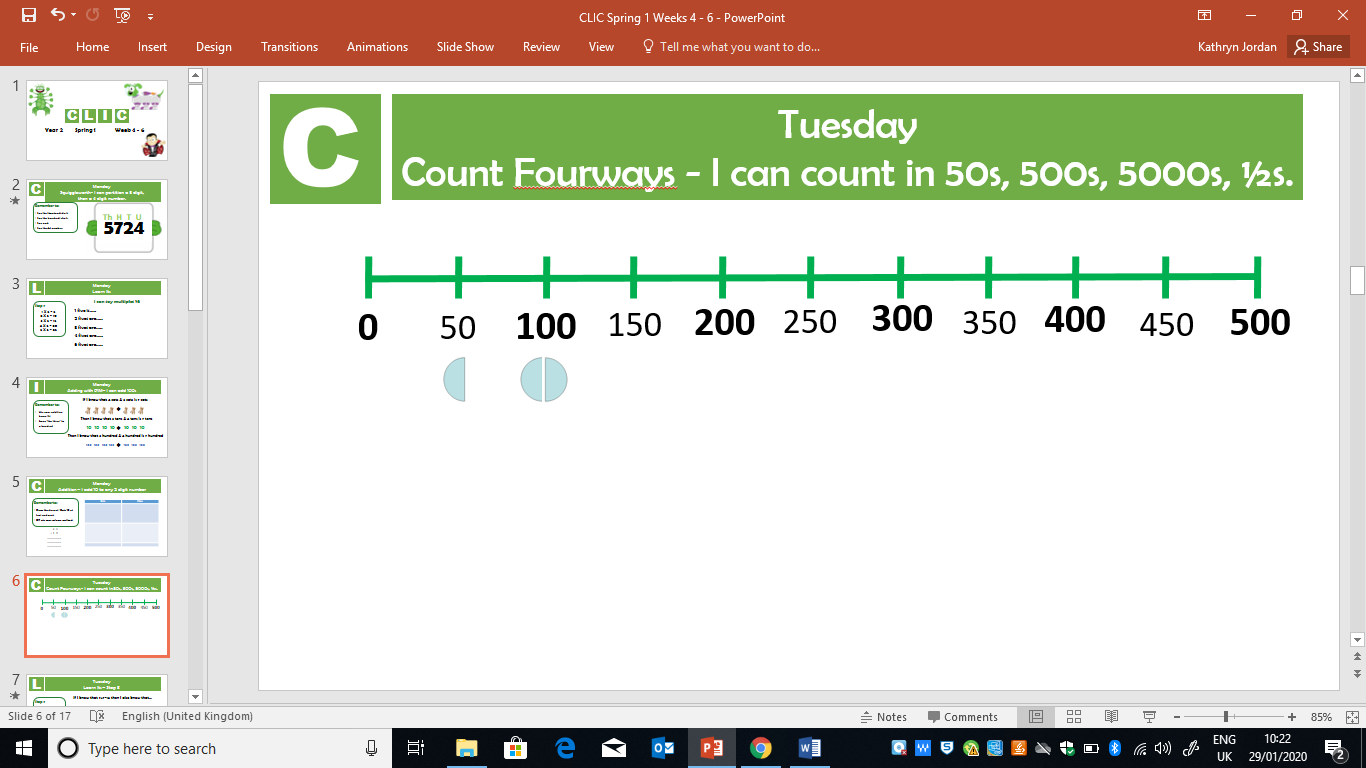 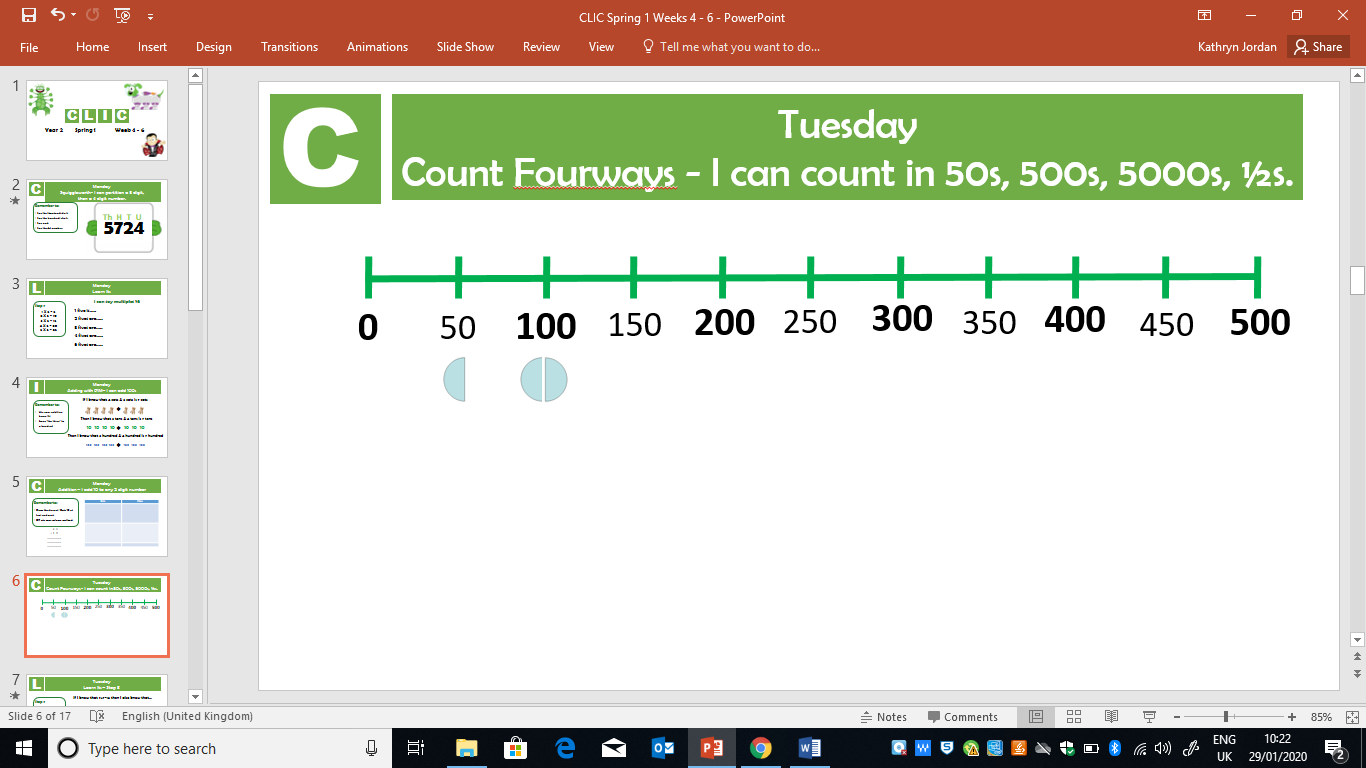 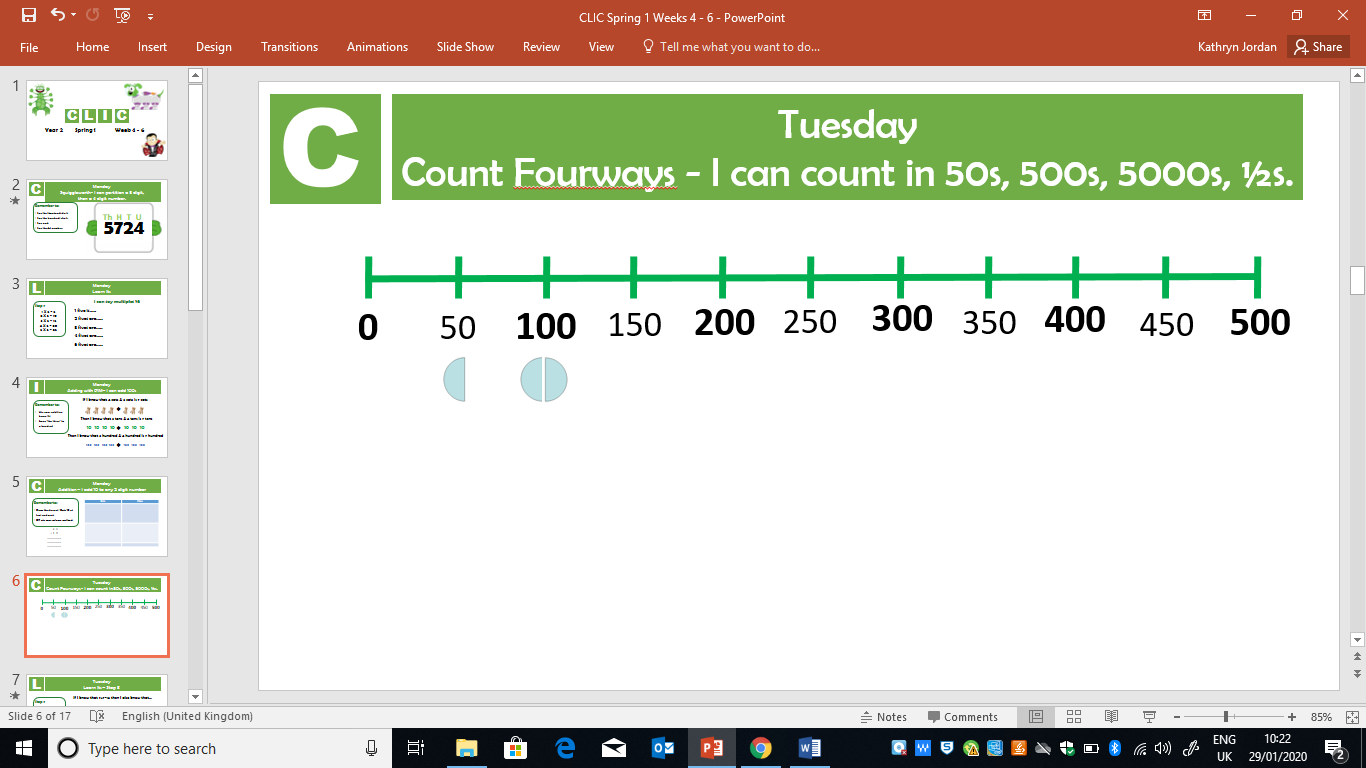 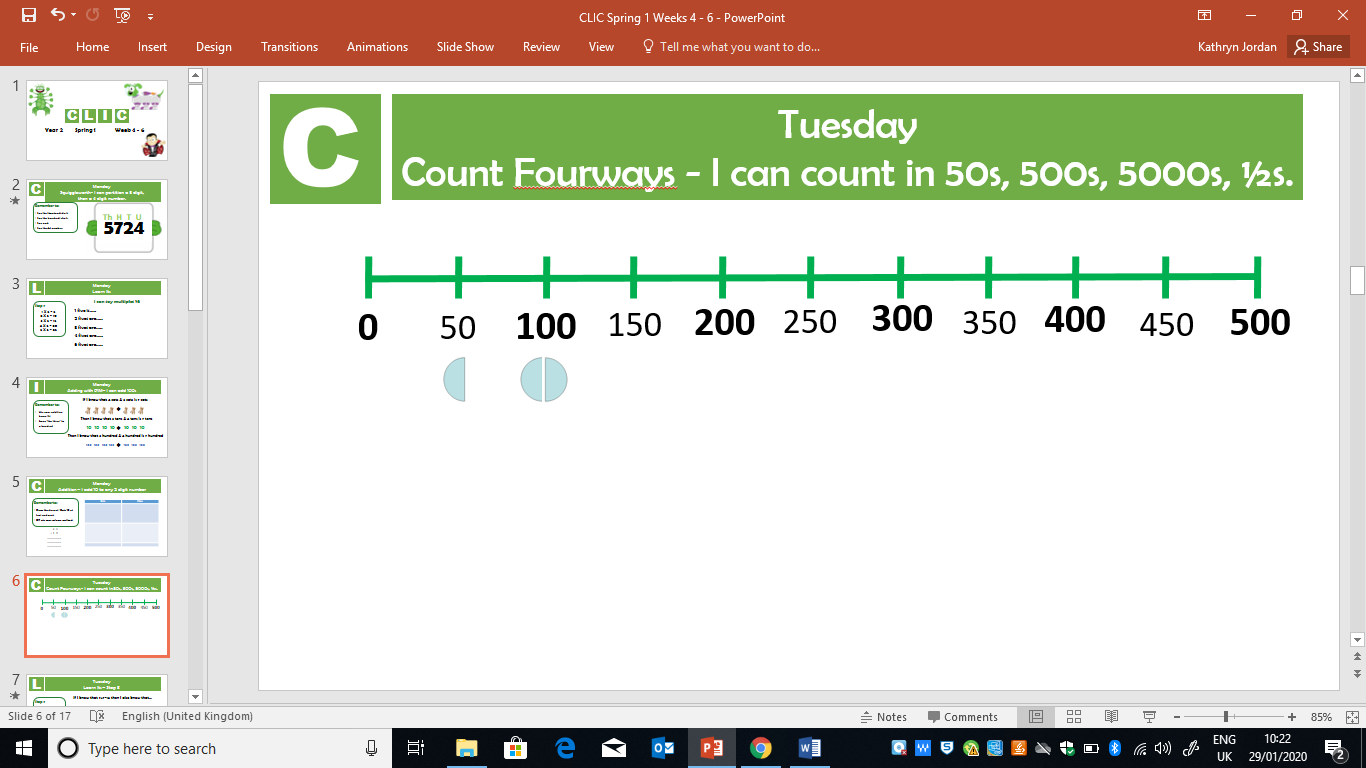 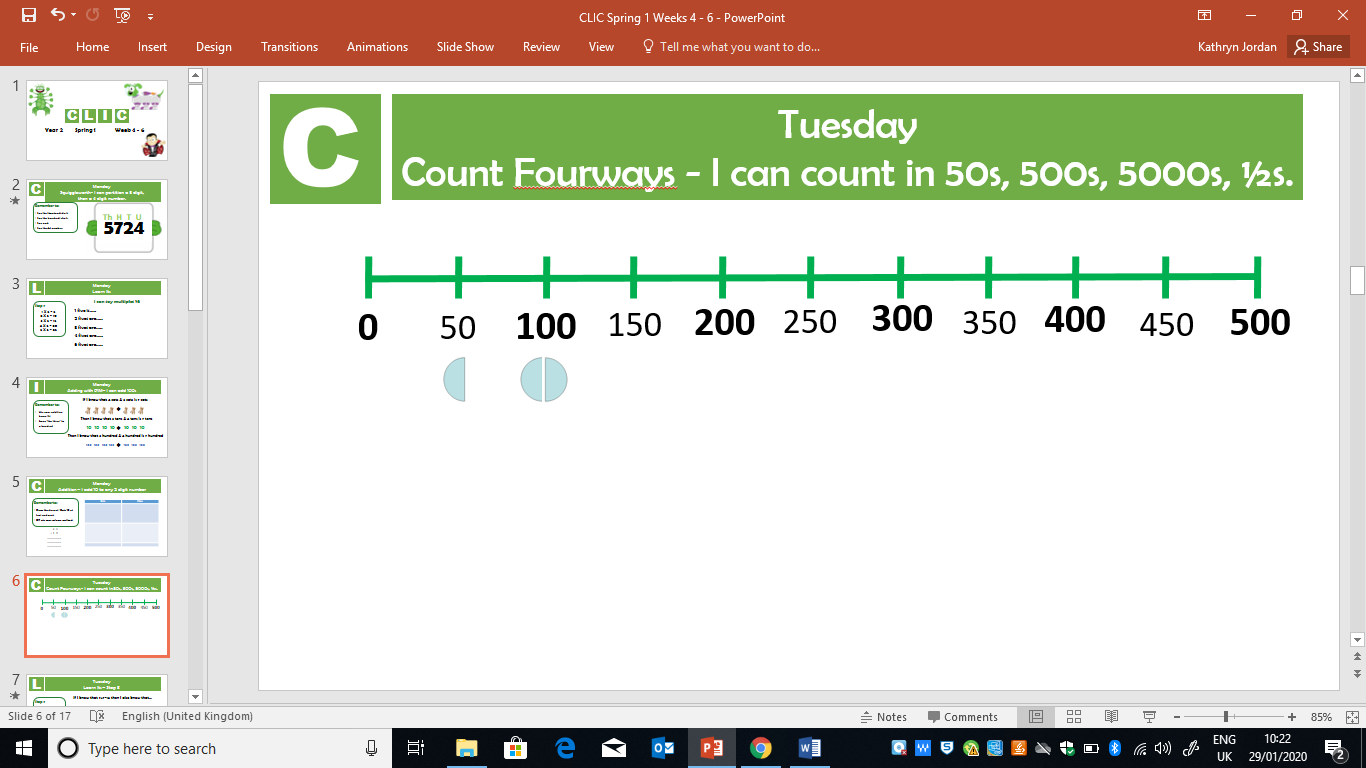 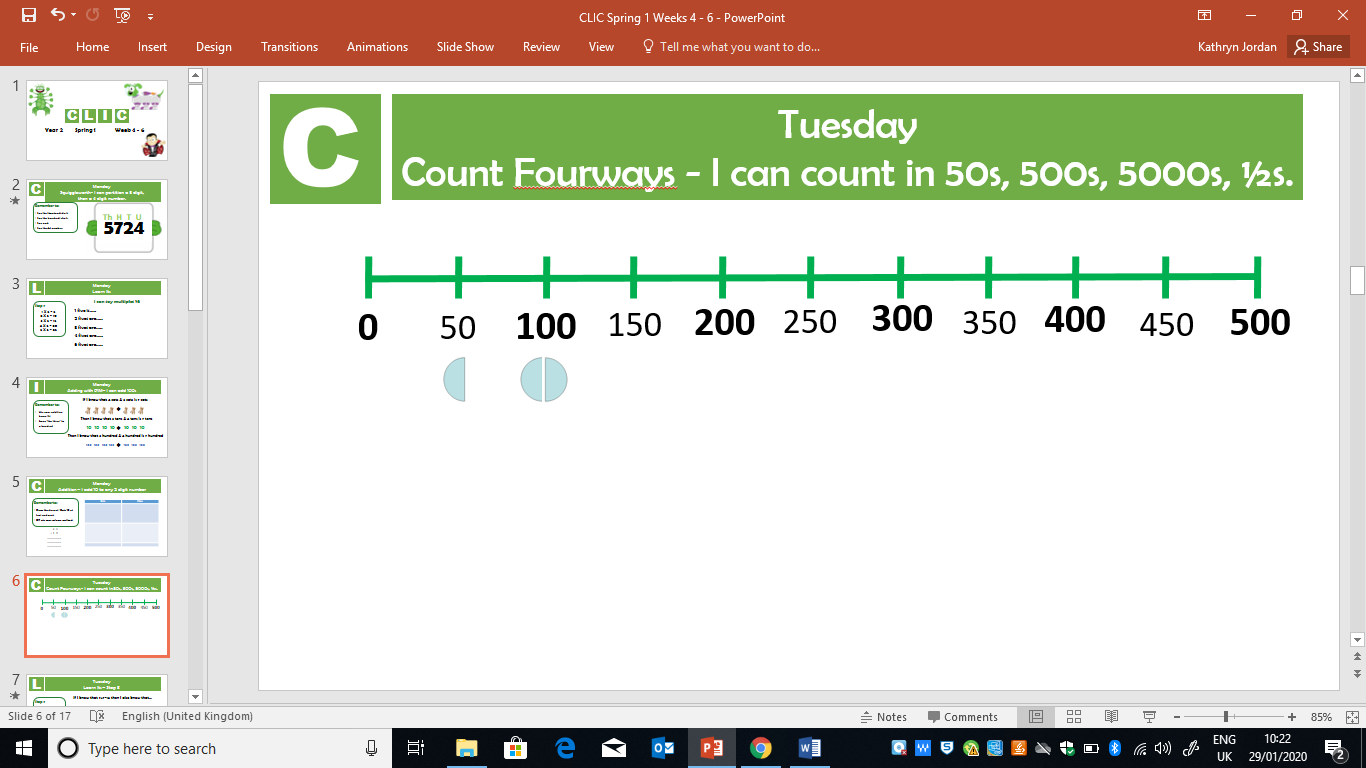 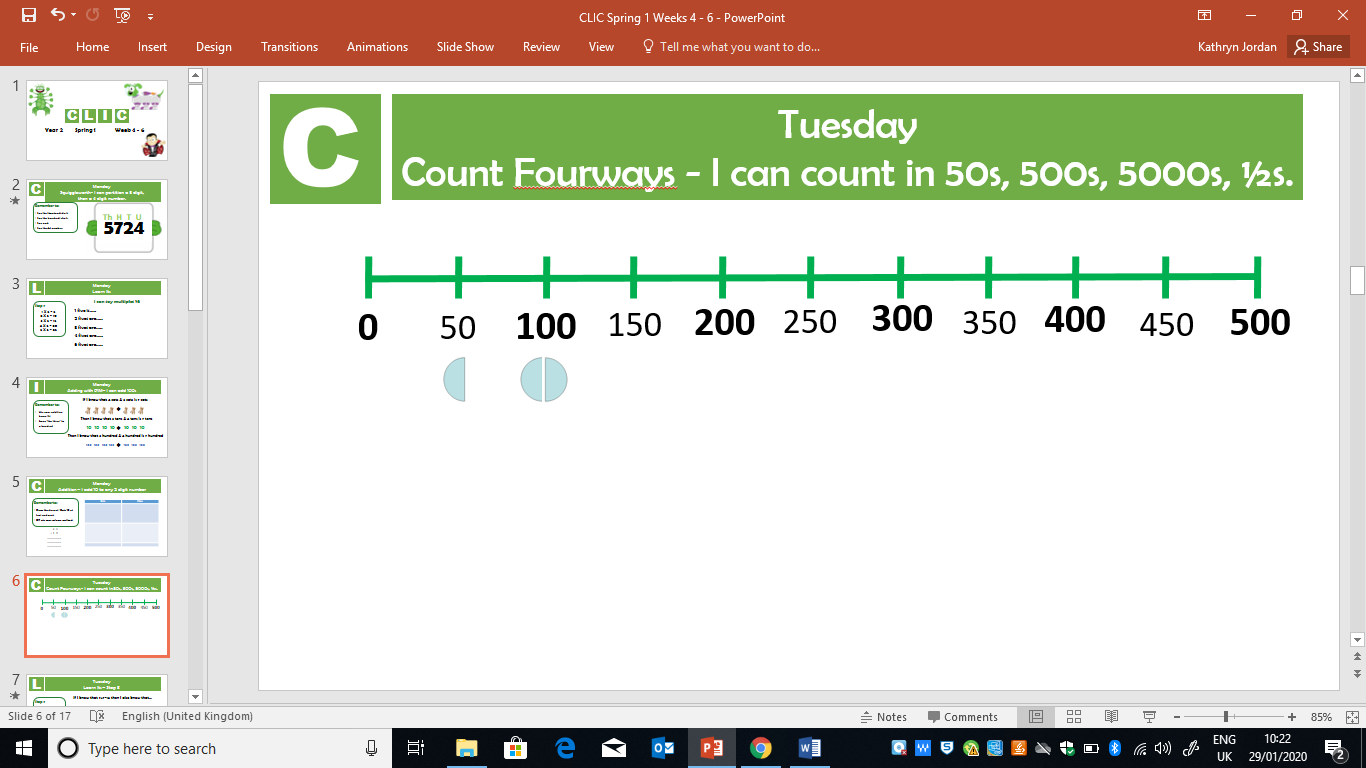 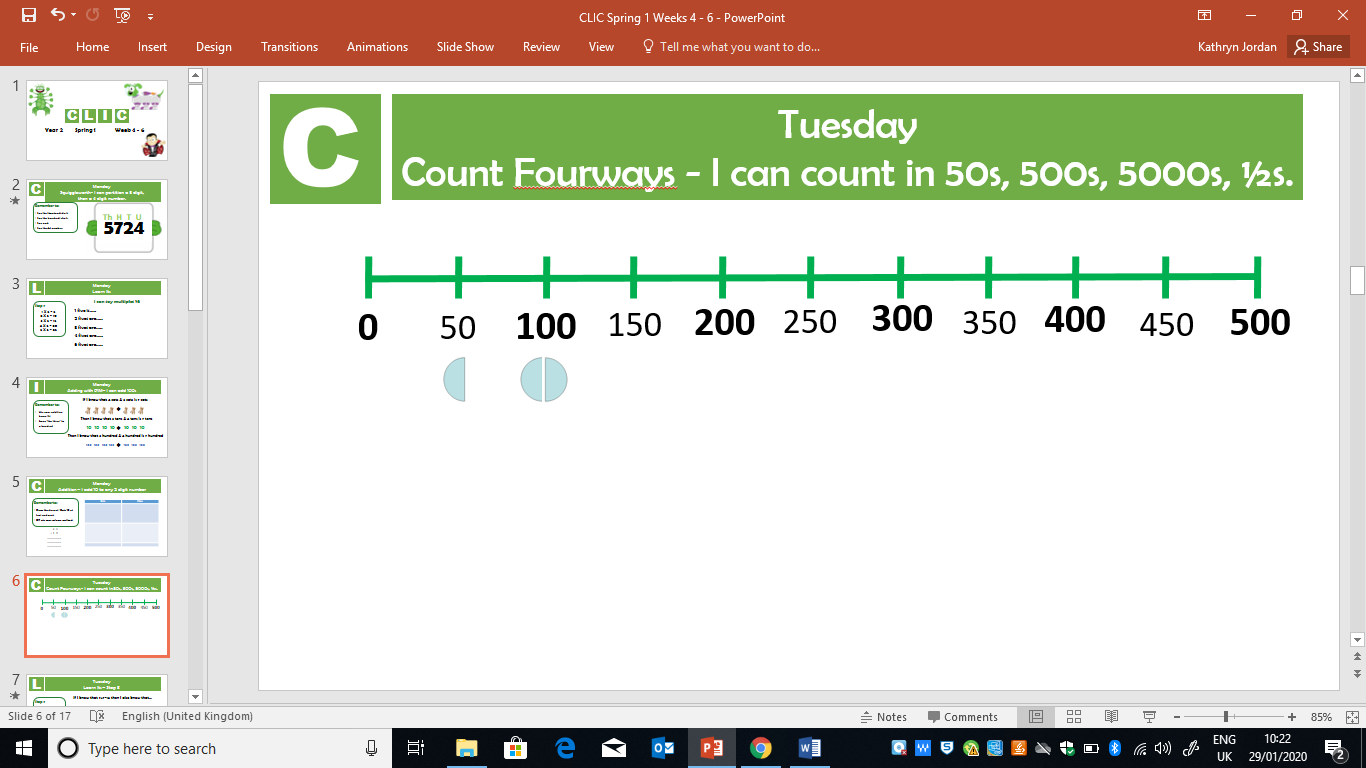 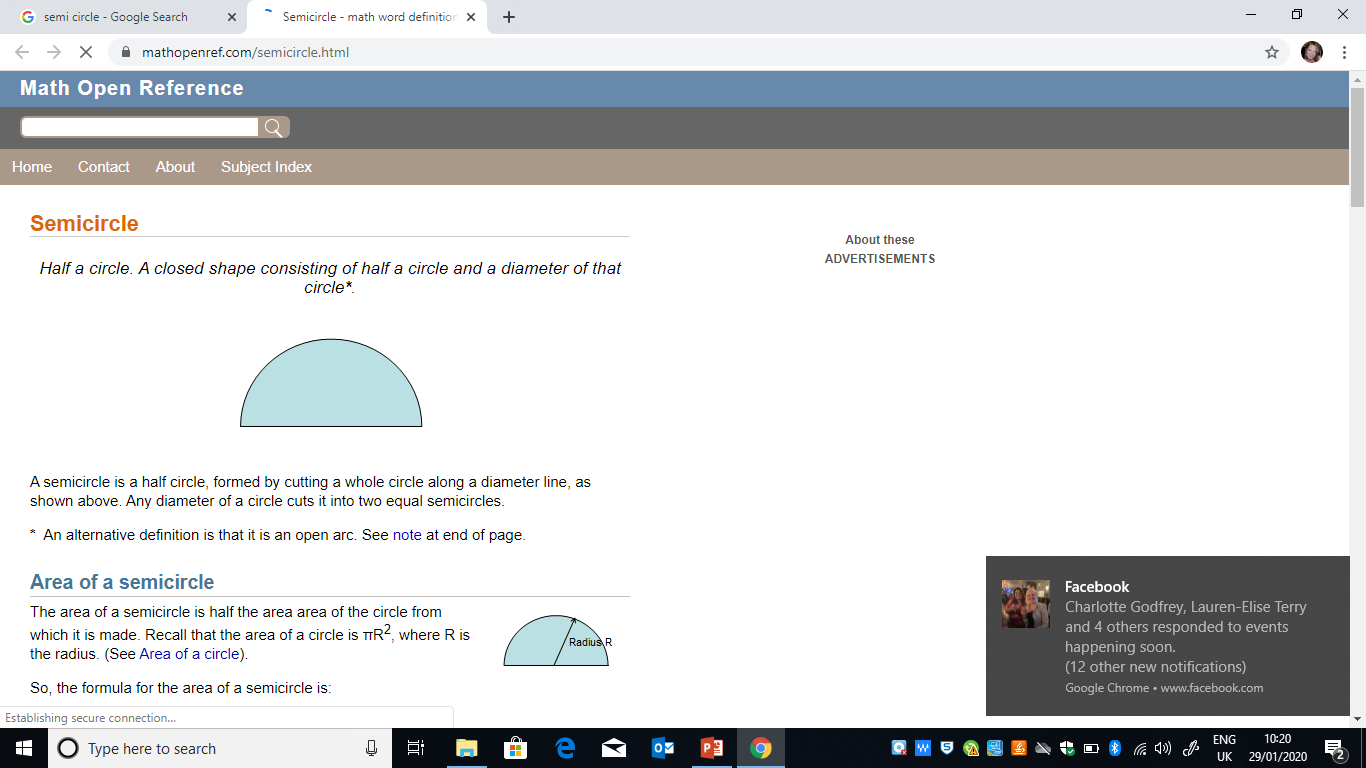 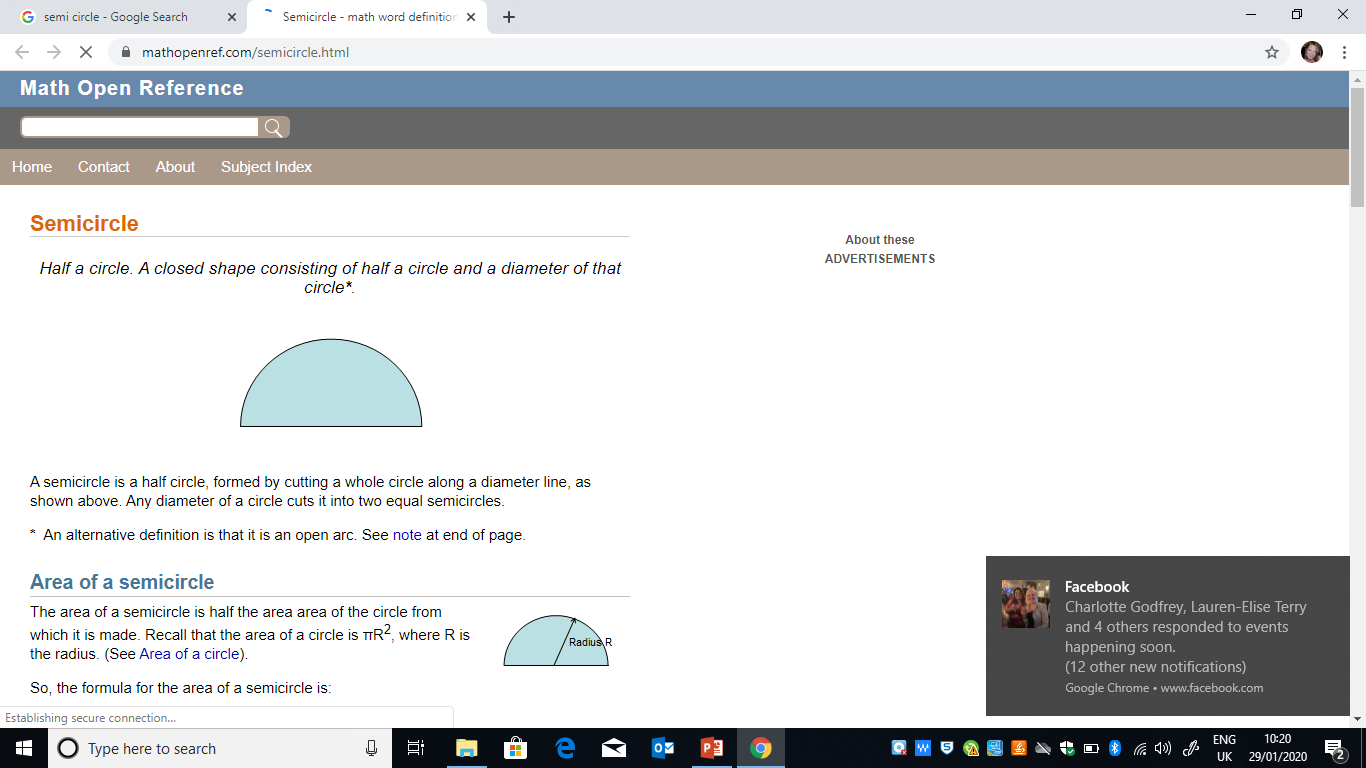 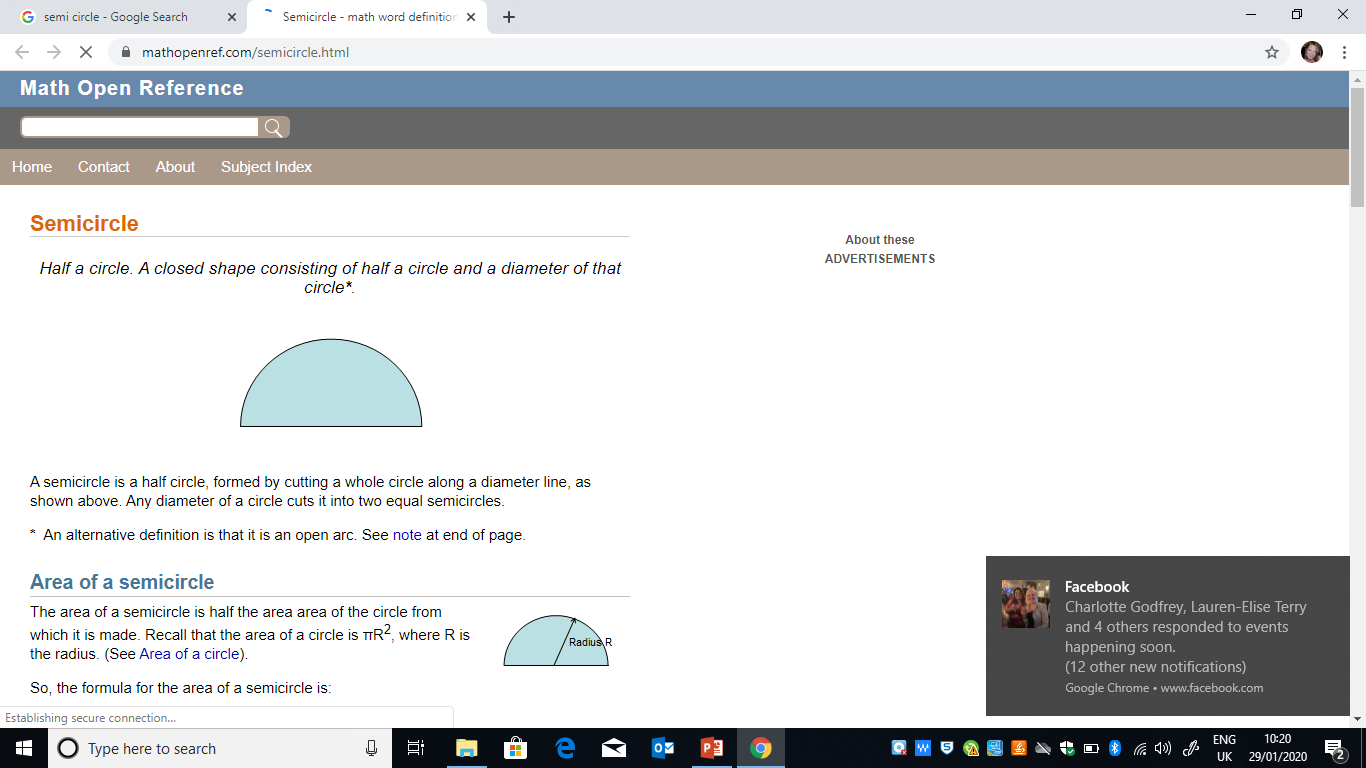 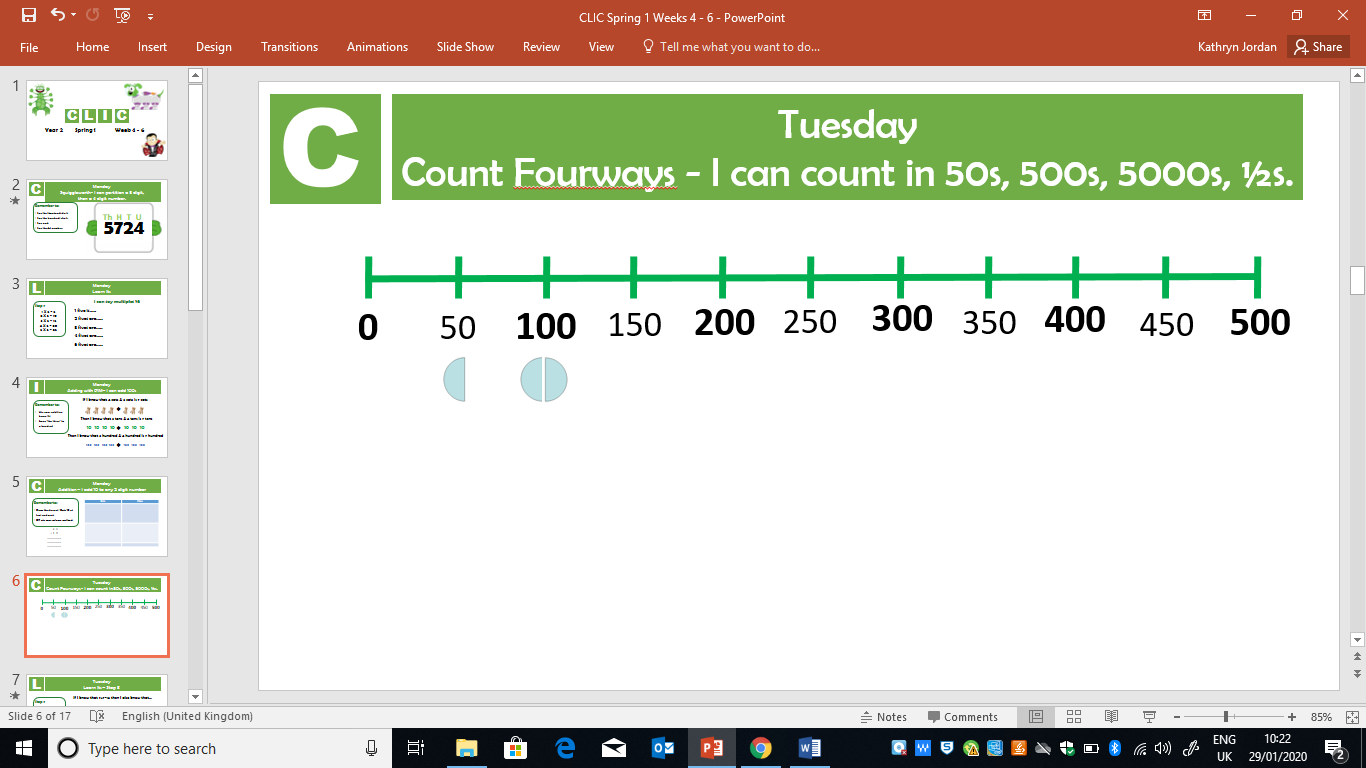 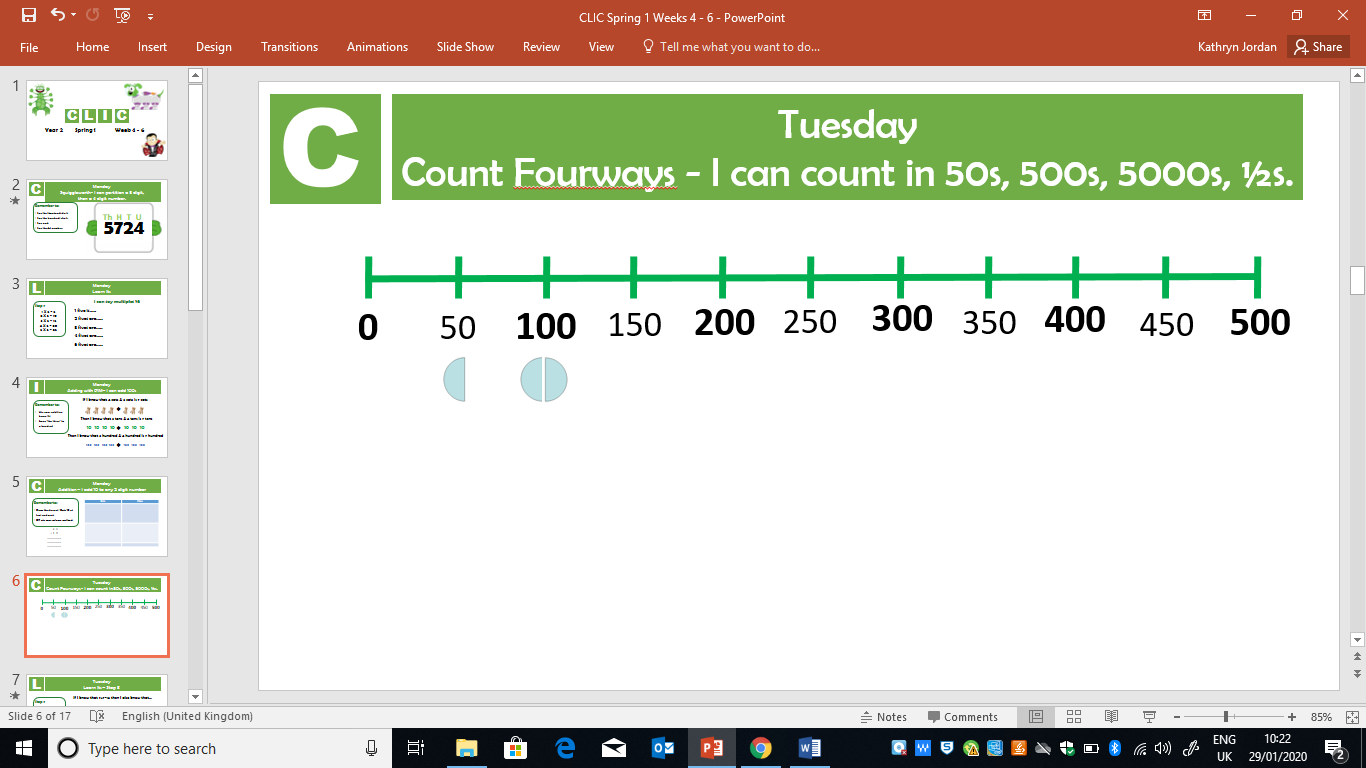 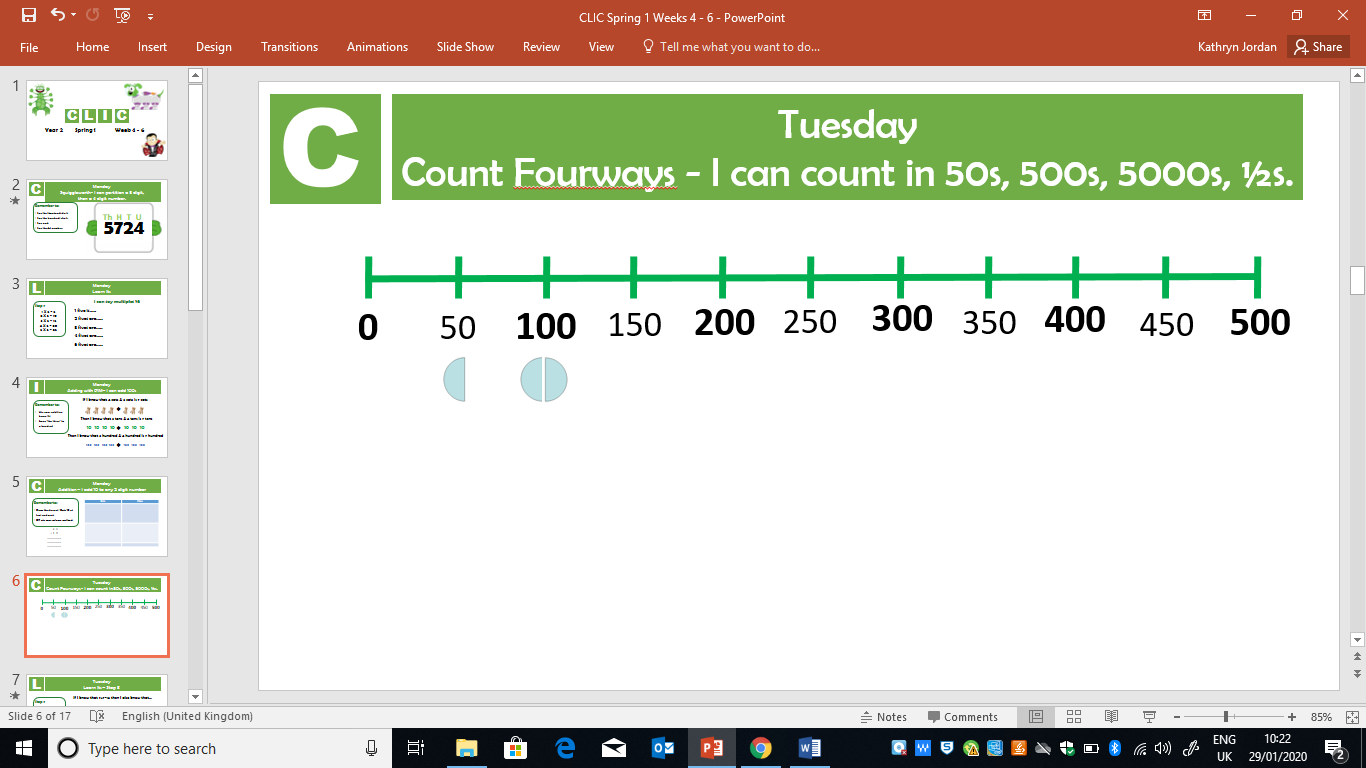 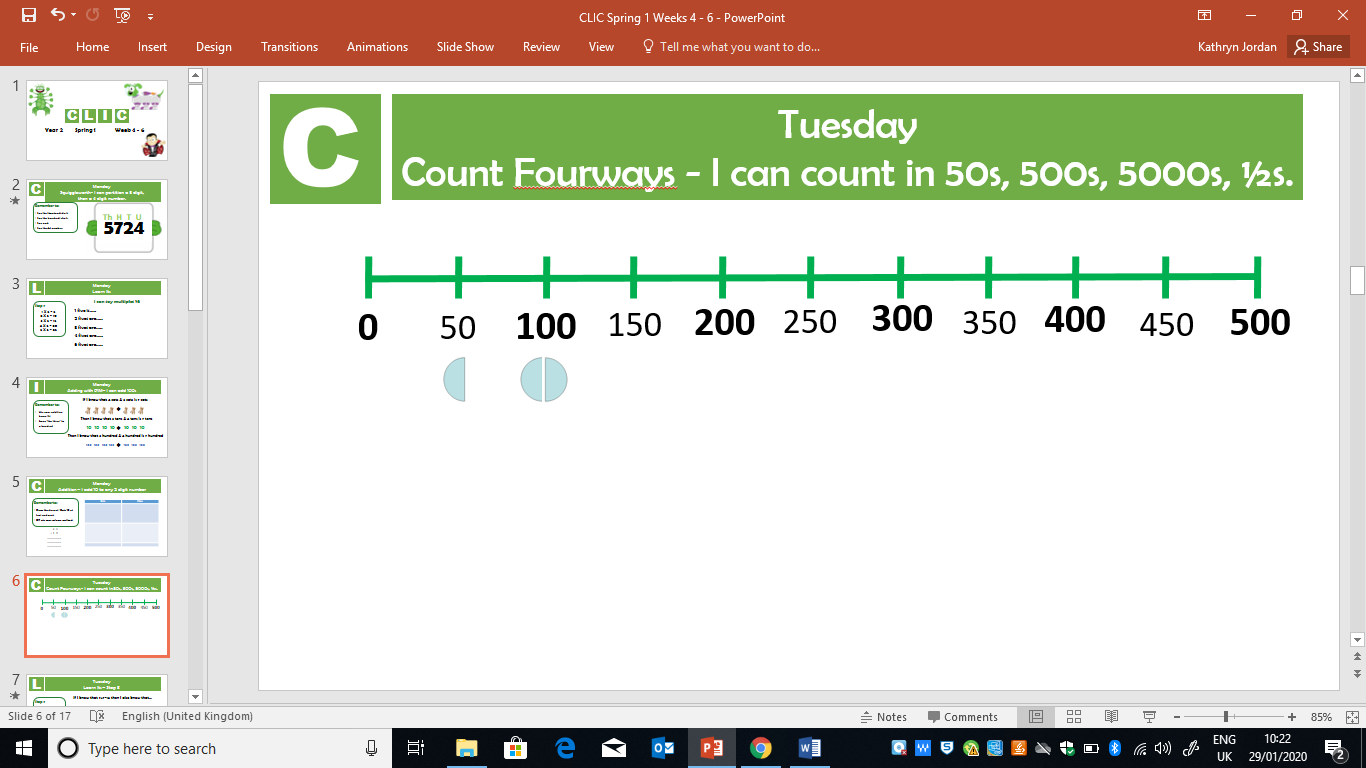 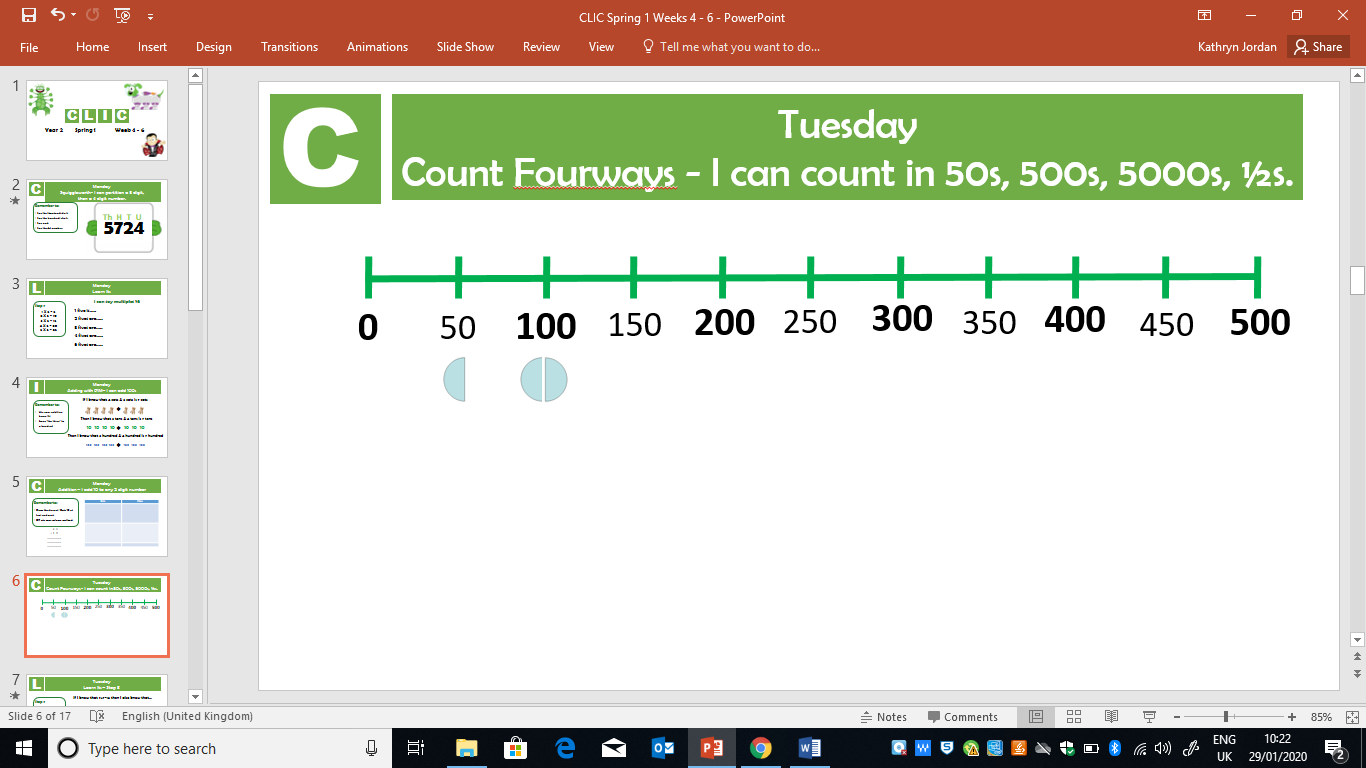 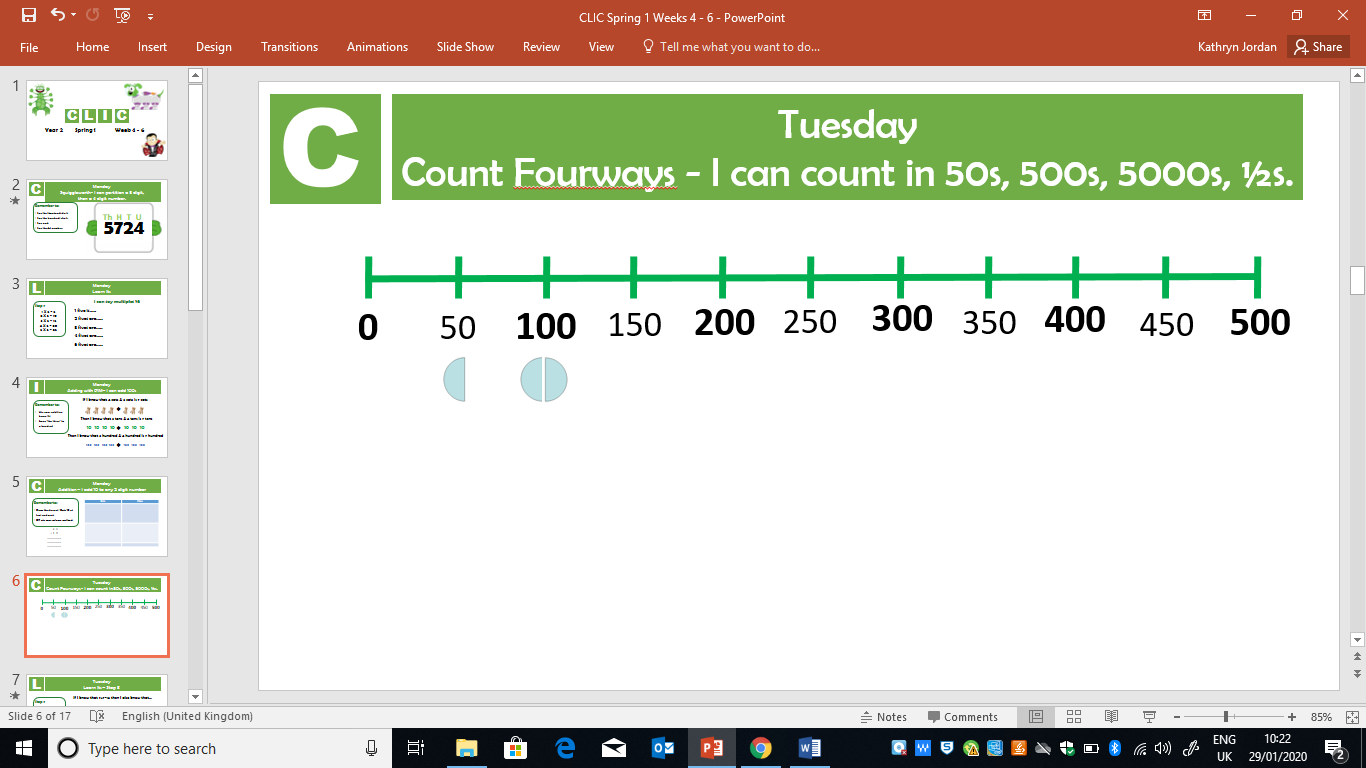 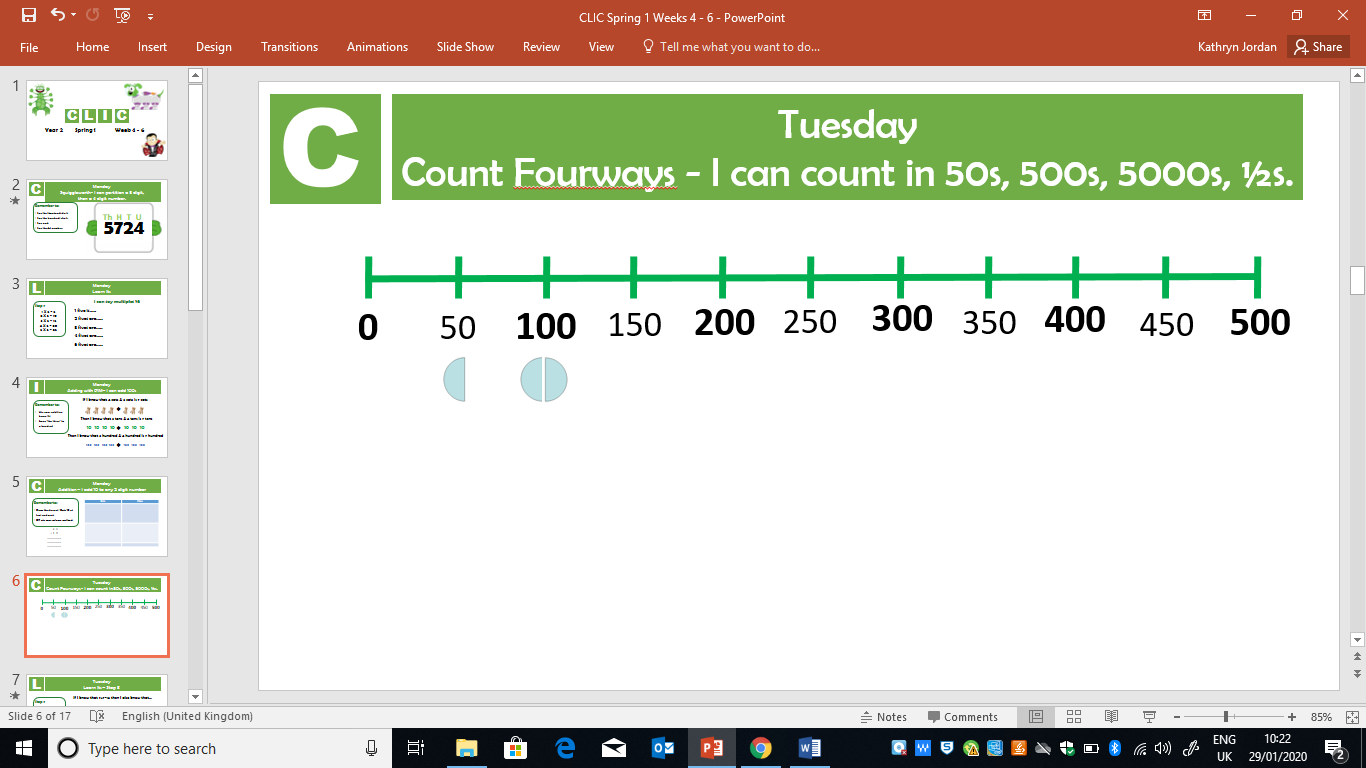 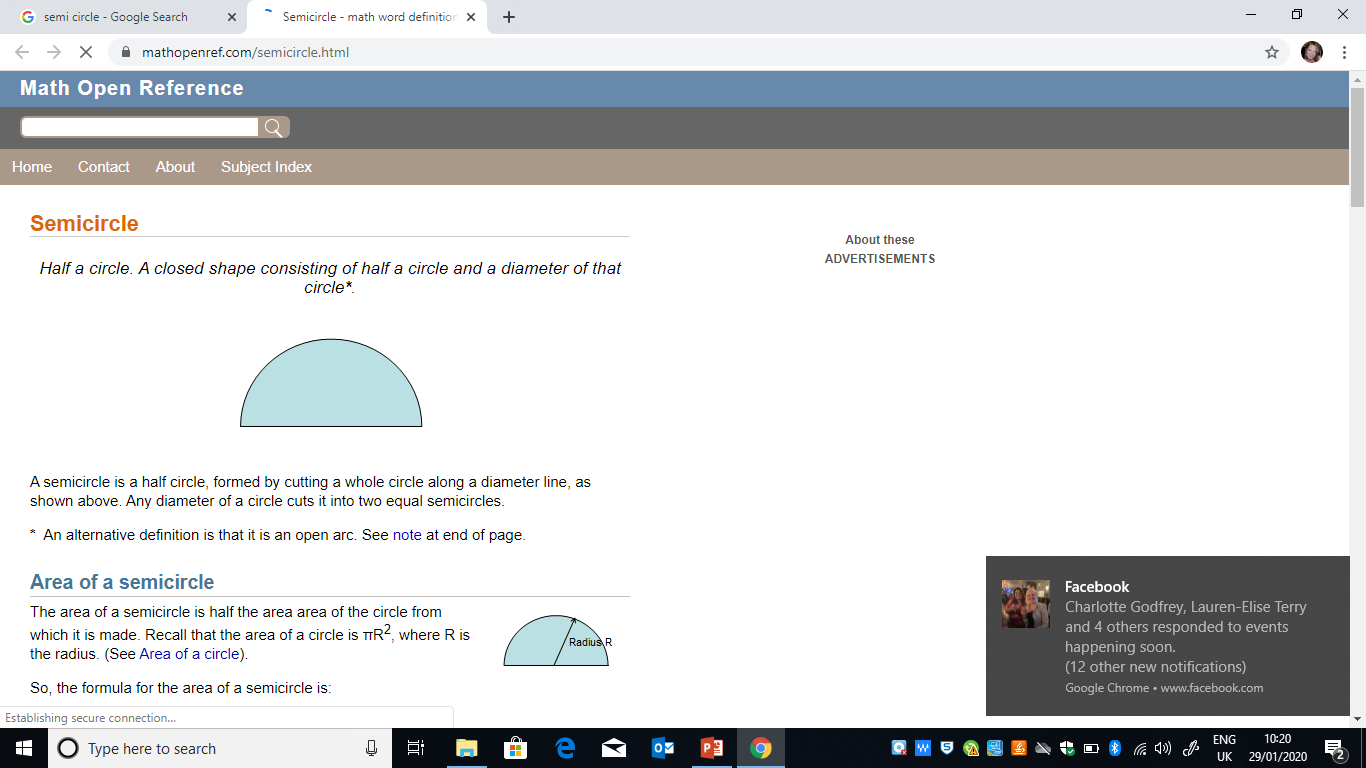 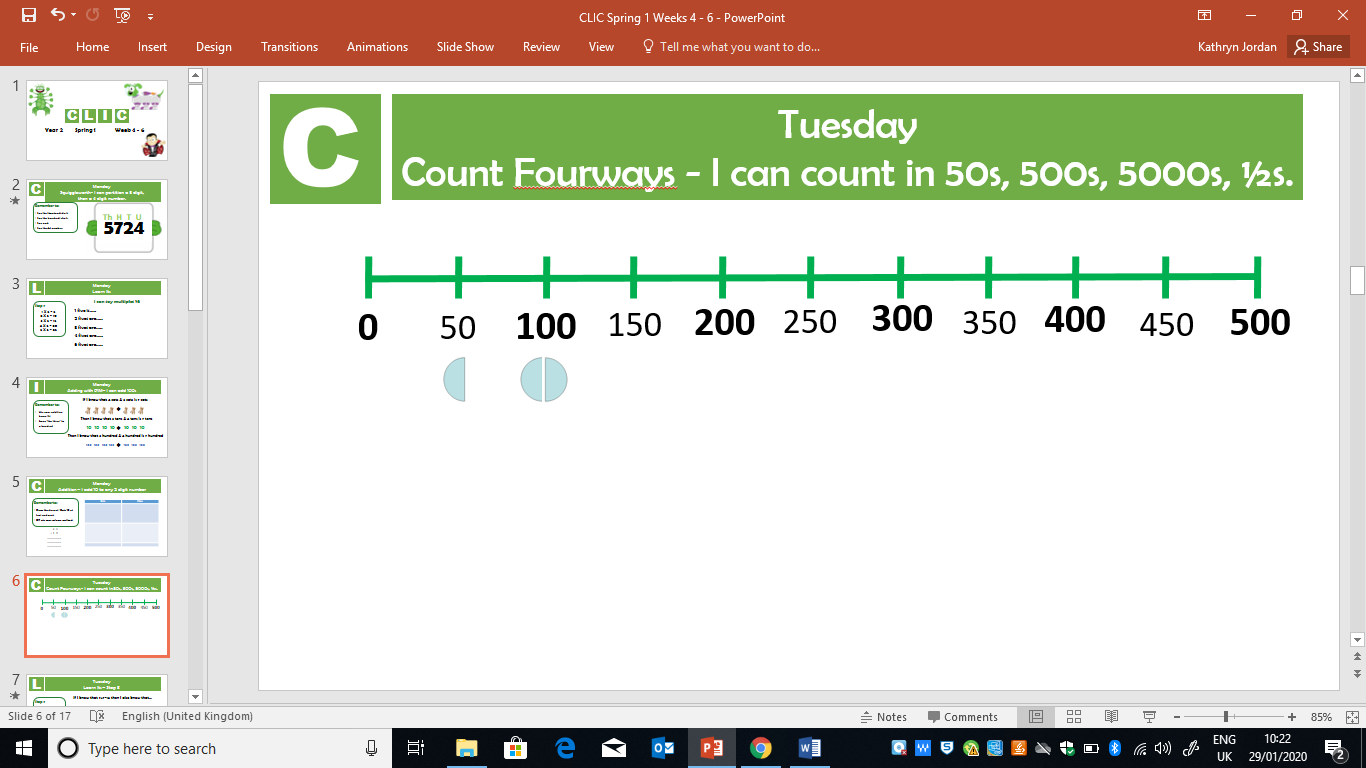 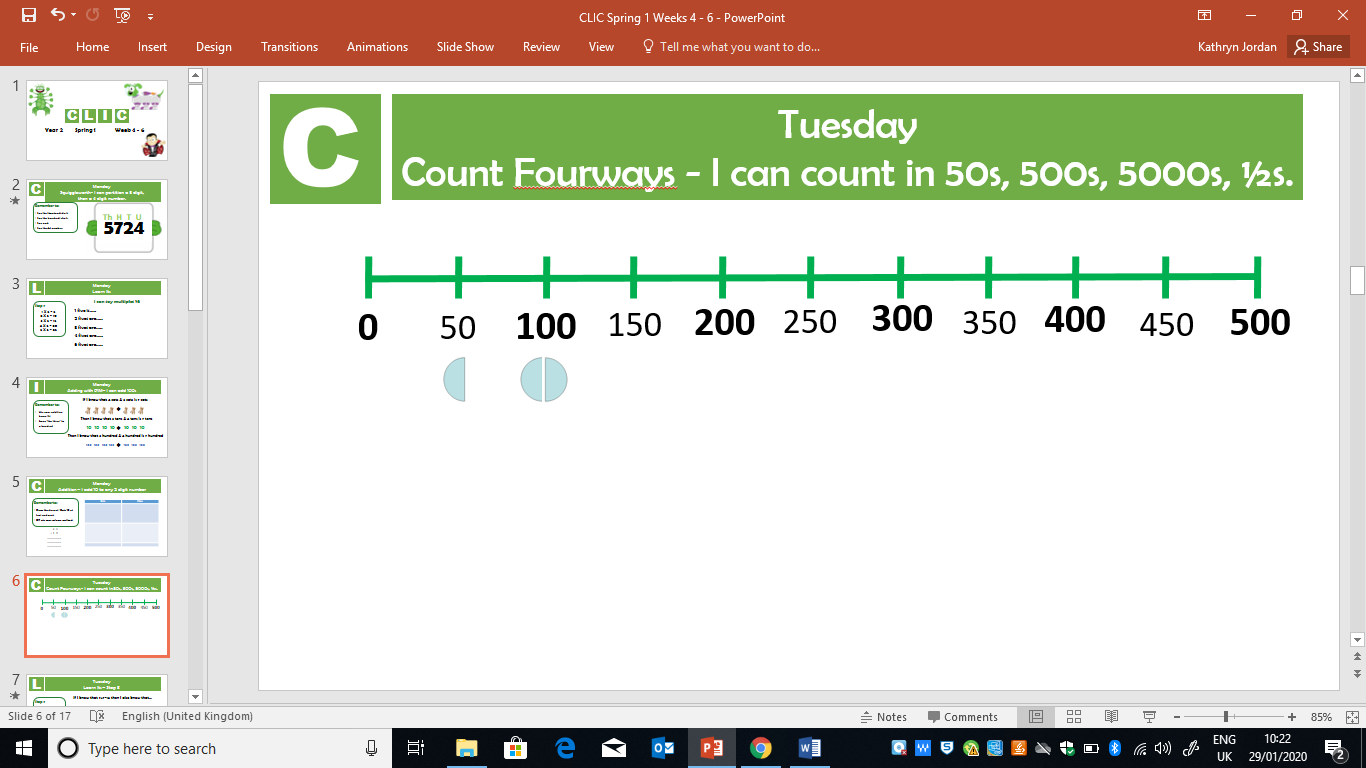 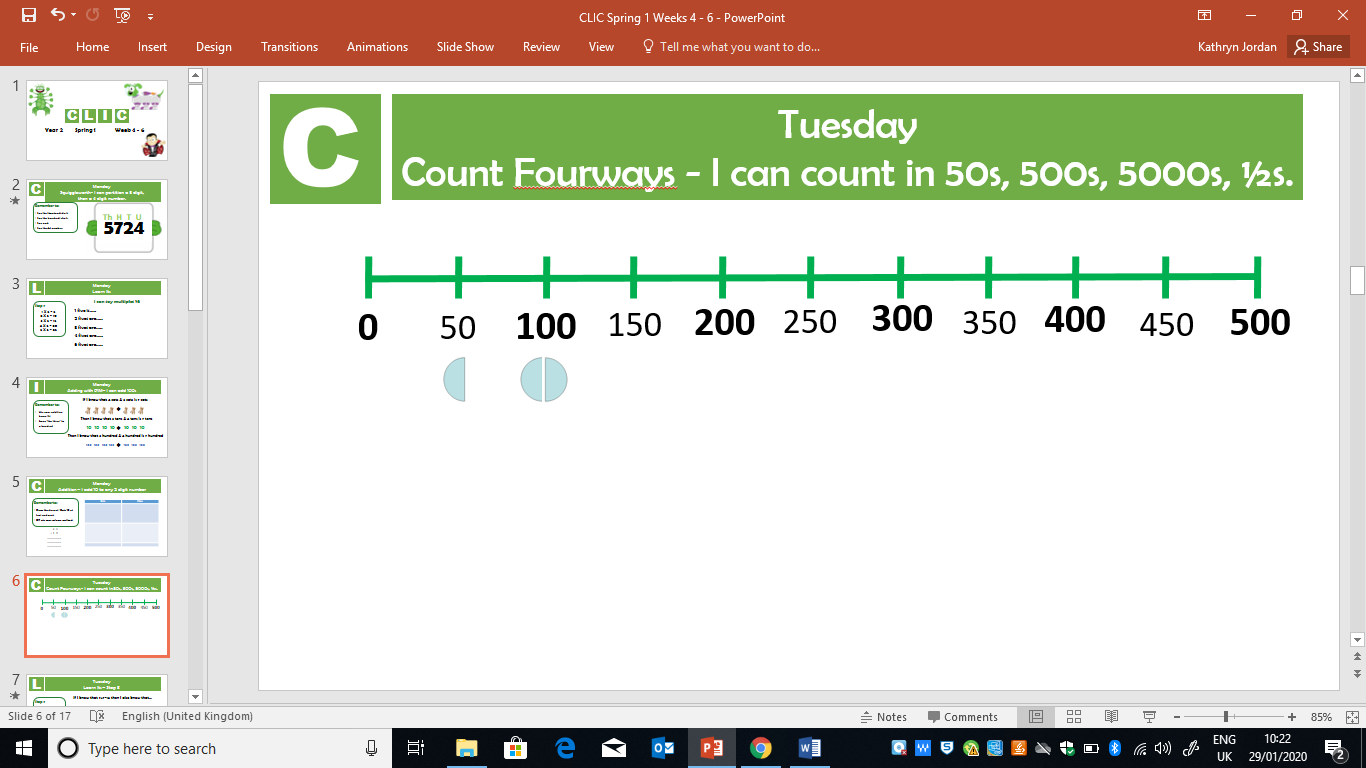 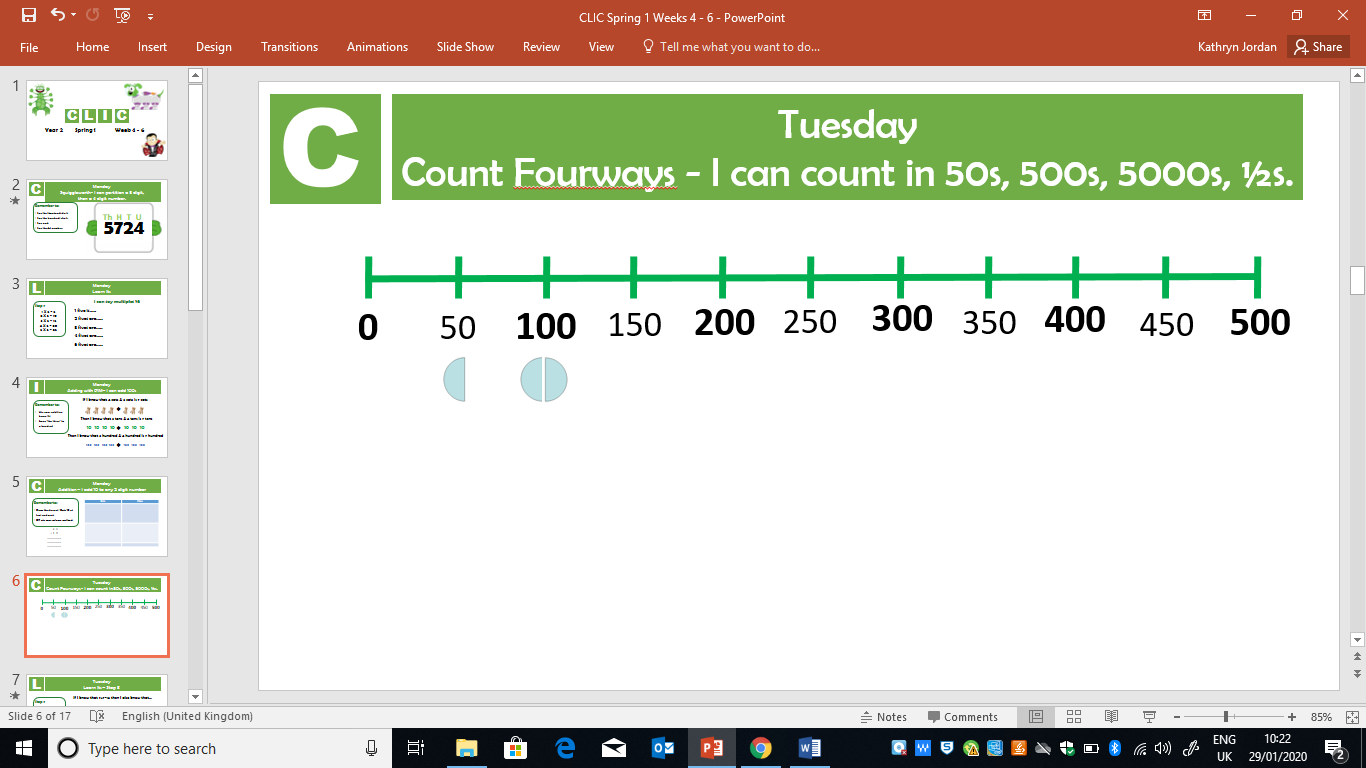 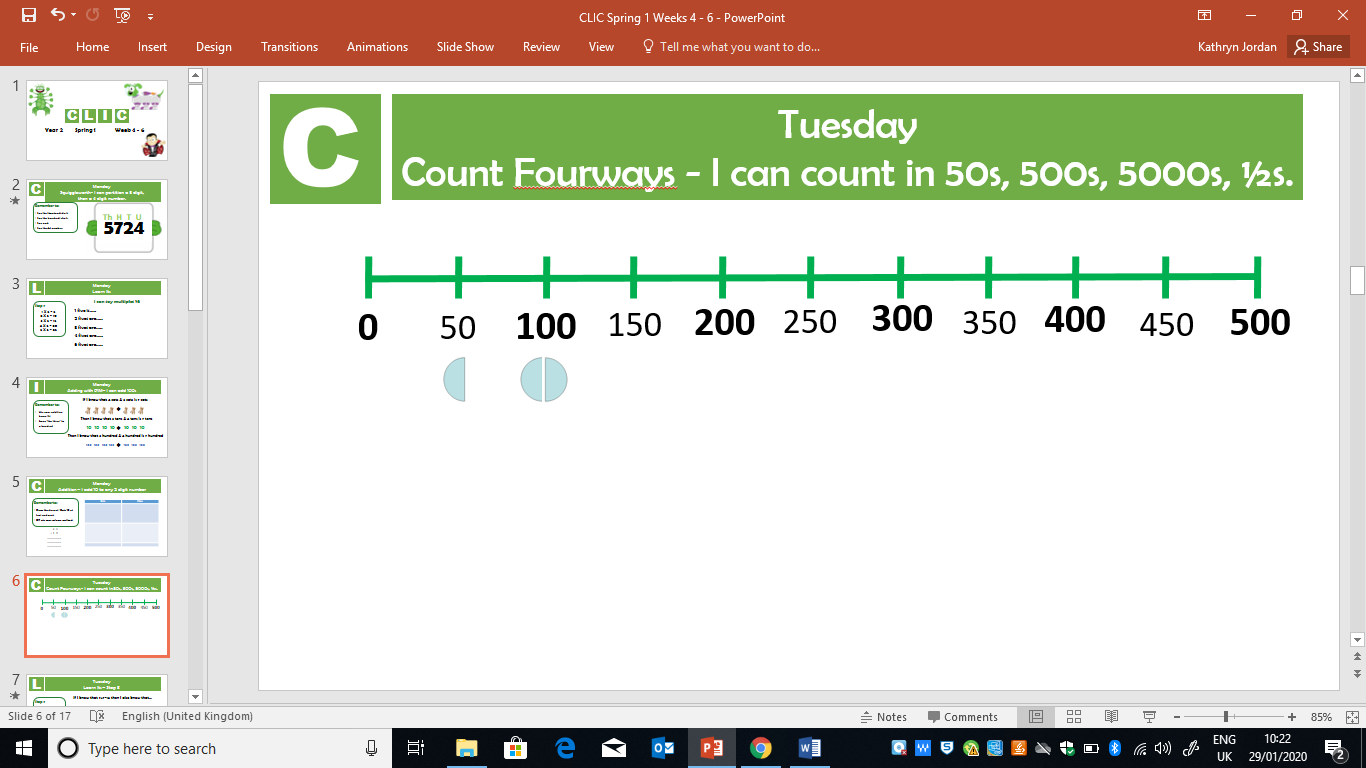 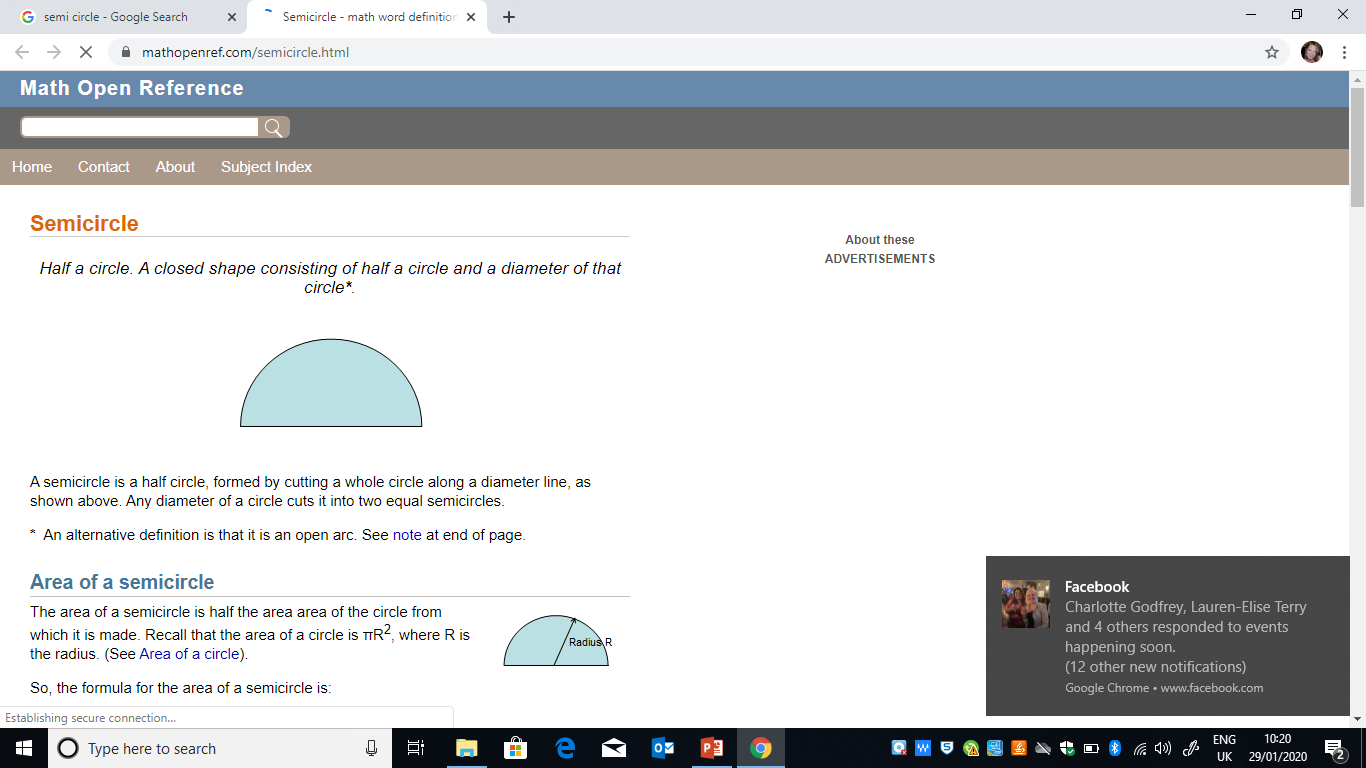 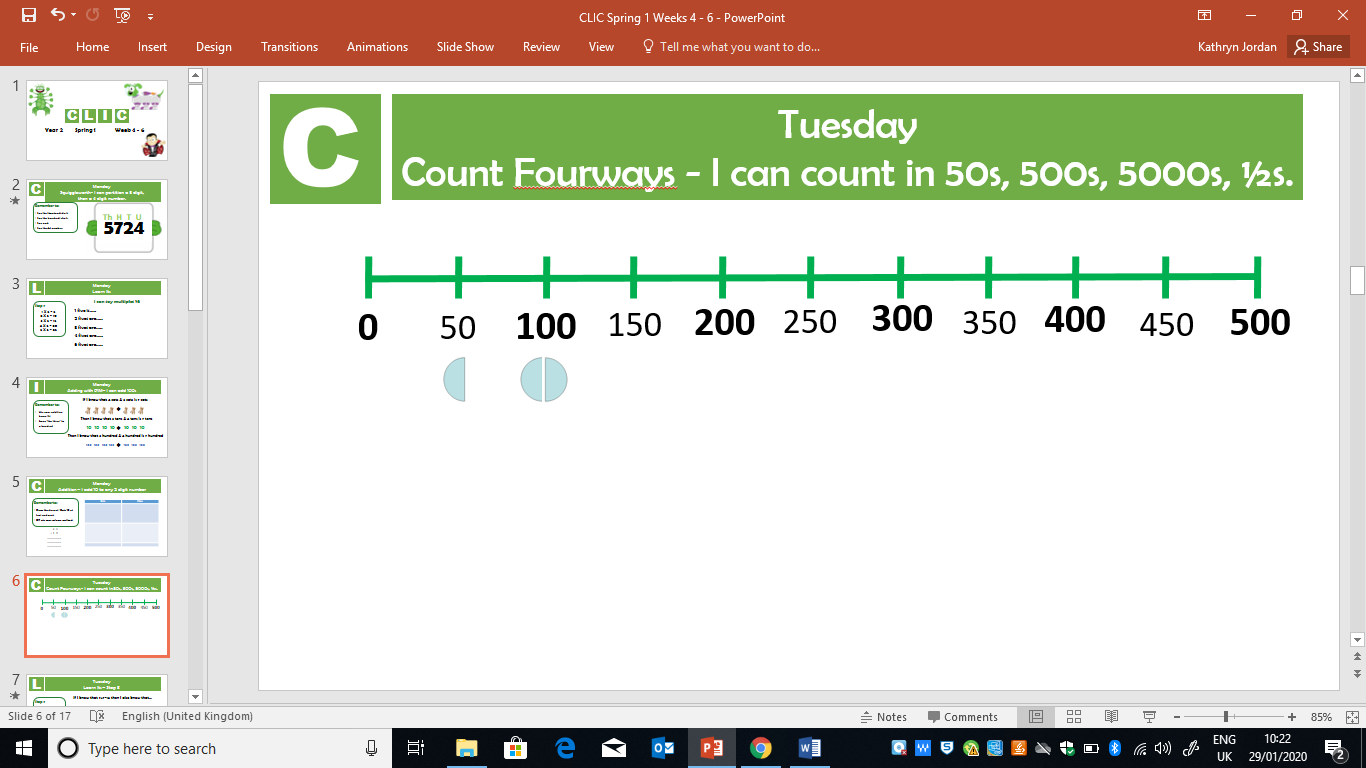 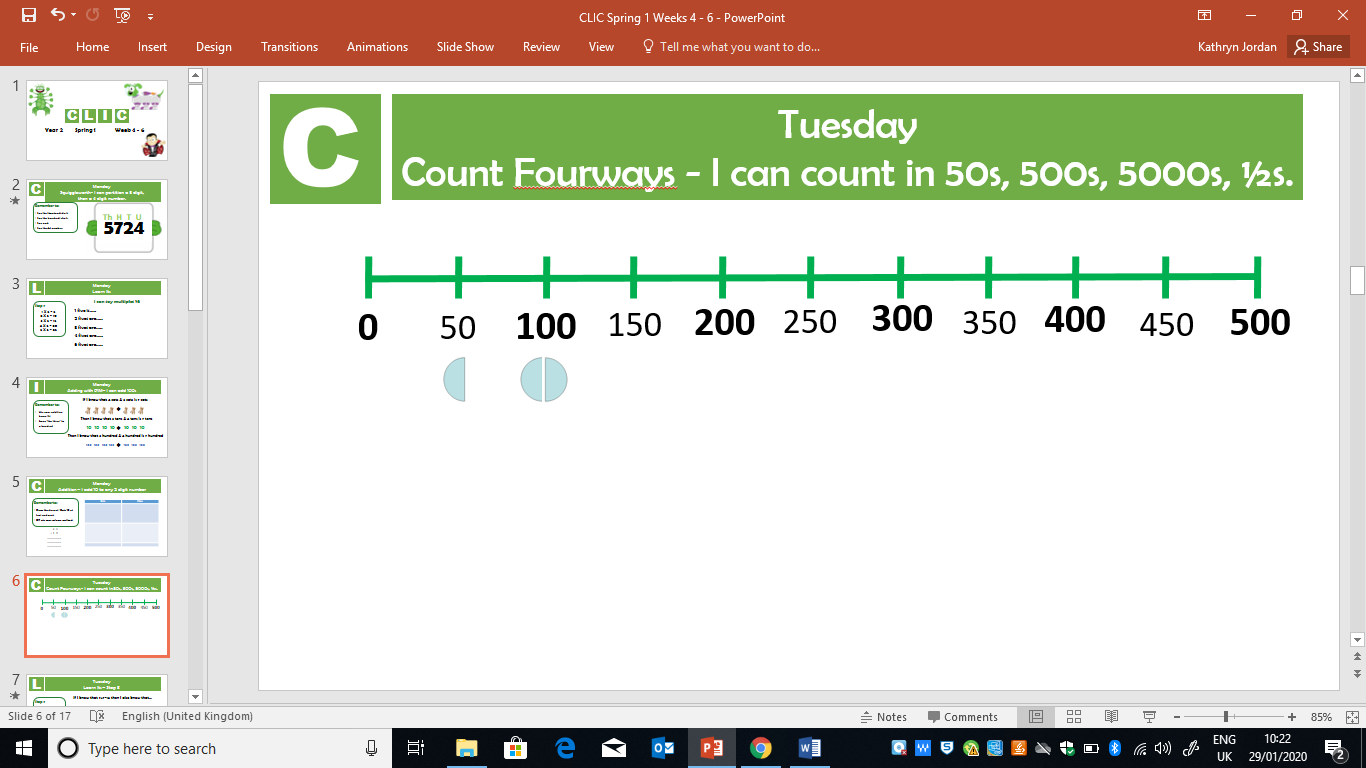 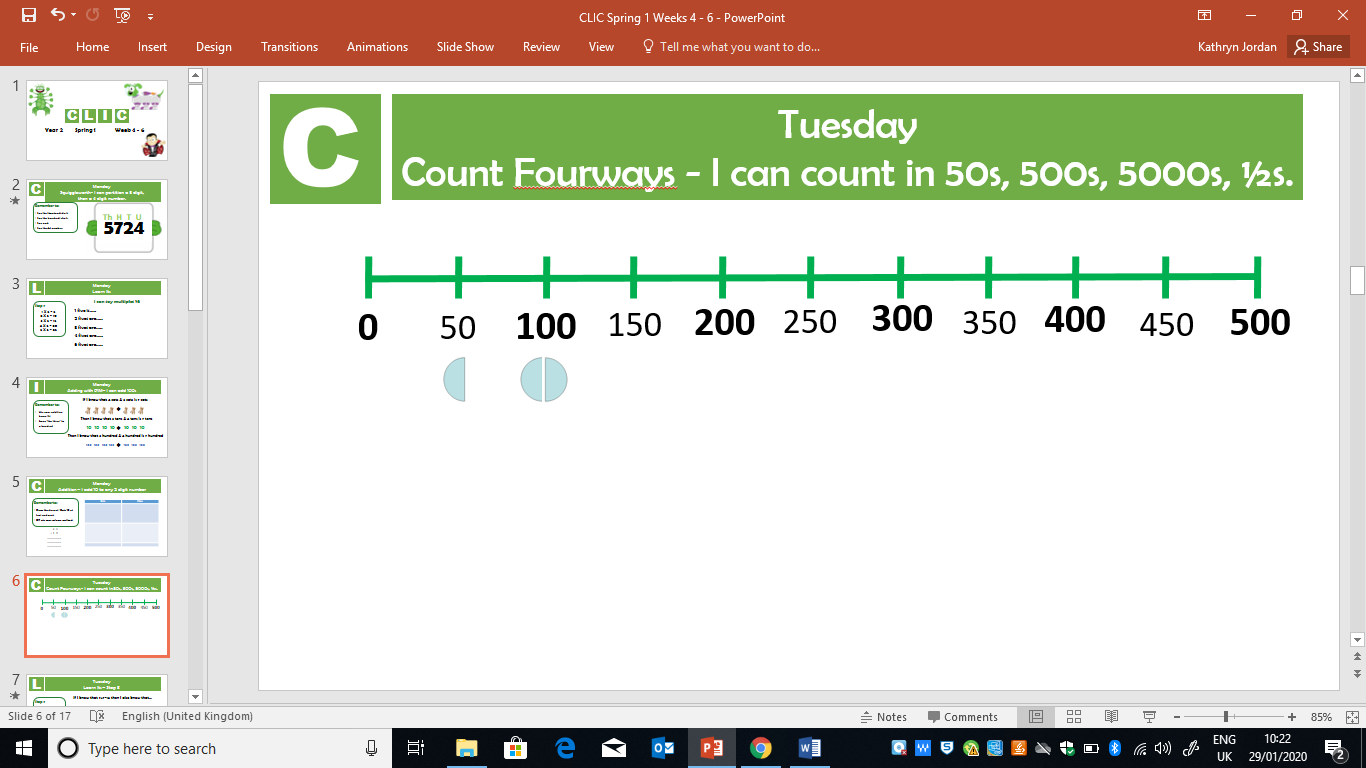 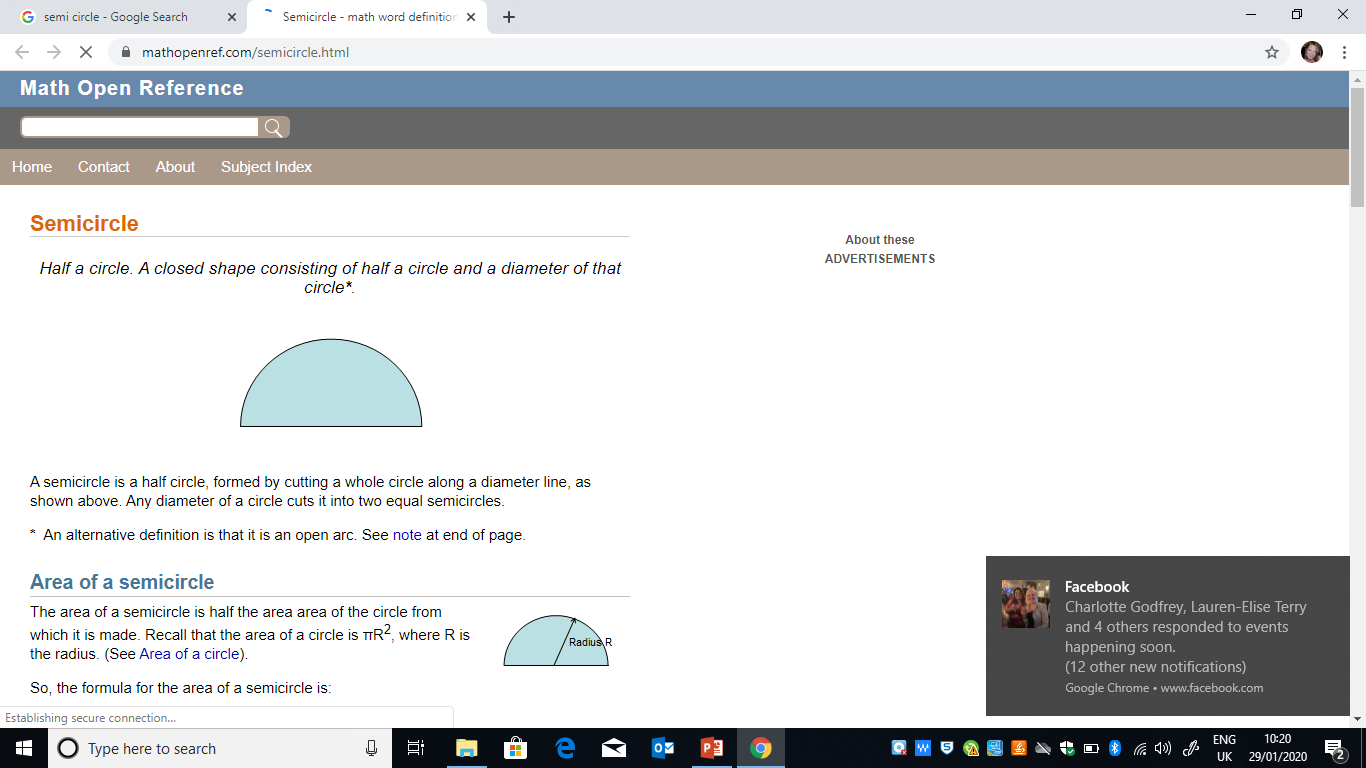 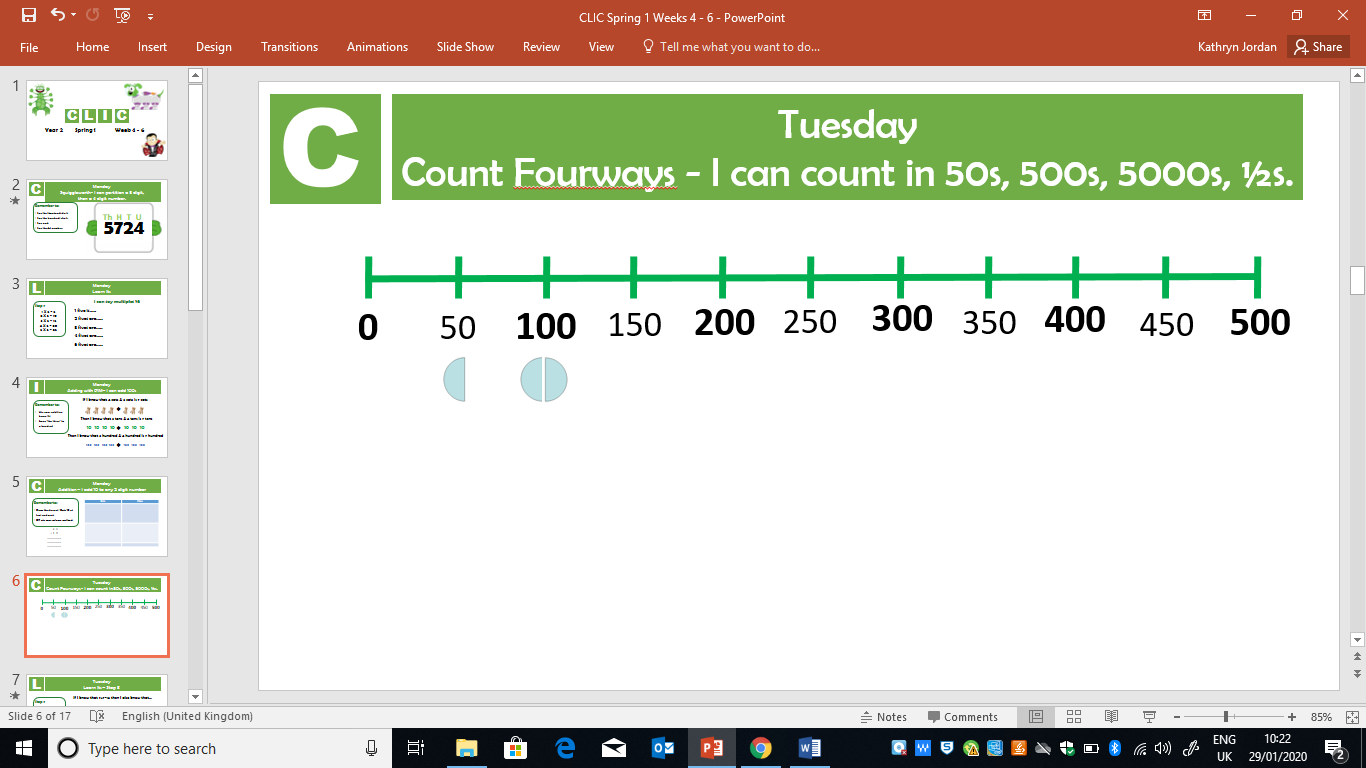 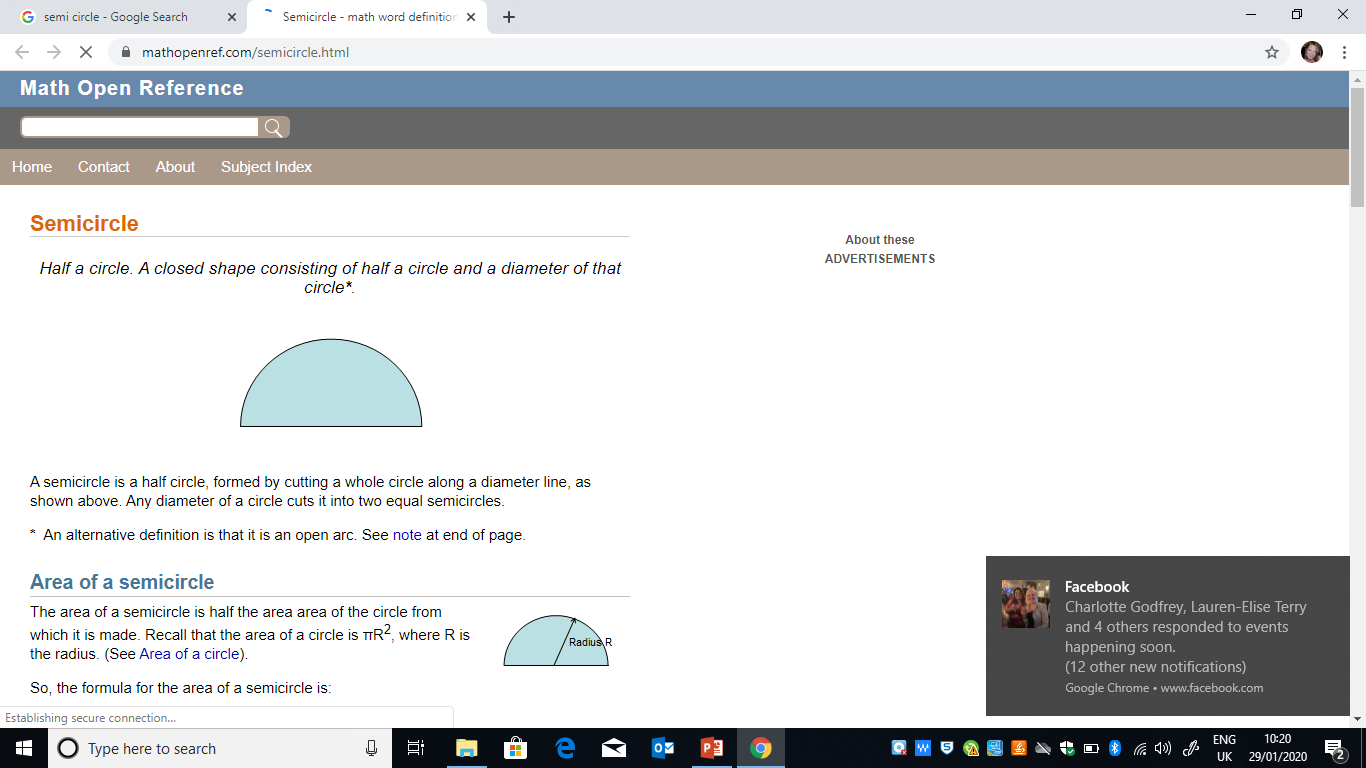 Thursday
Learn Its
L
I can say multiples 1-5
1 five is…..
2 fives are…..
3 fives are…..
4 fives are…..
5 fives are…..
Step 7






1 X 5 = 5
2 X 5 = 10
3 X 5 = 15
4 X 5 = 20
5 X 5 = 25
Thursday
Multiply by 10 and Divide by 10
I
Remember :






Move the digits to the left (and include a zero) when multiplying by 10.
Move the digits to the right (and remove the zero) when dividing by 10.
43 X 10 = 430

430      10 = 43
Thursday
Addition – I add a 2 digit number to 2 digit  number
C
Remember to:






Draw the diennes / Base 10 as tens and ones.
OR use your column method.
4   5
+  3   7
________
________
________